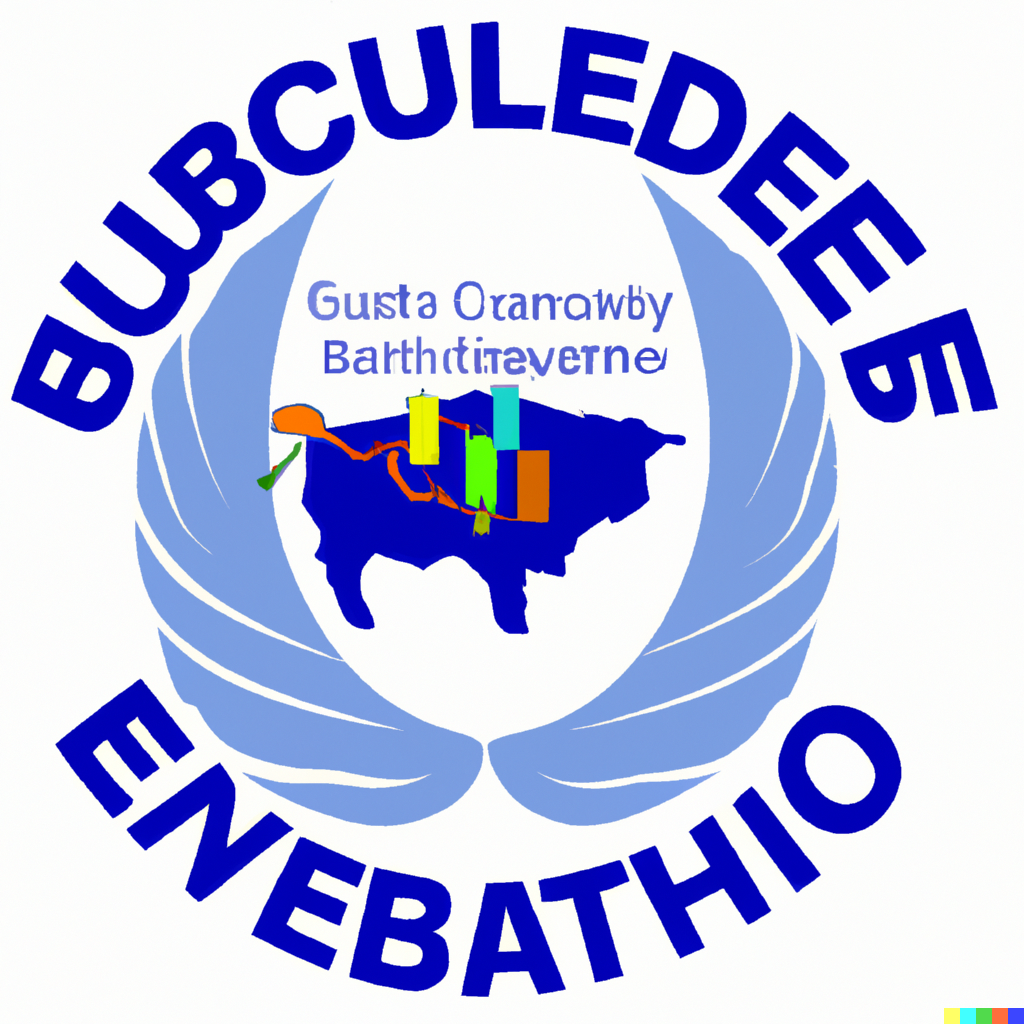 CSE 199: Internet, Computing, and Society
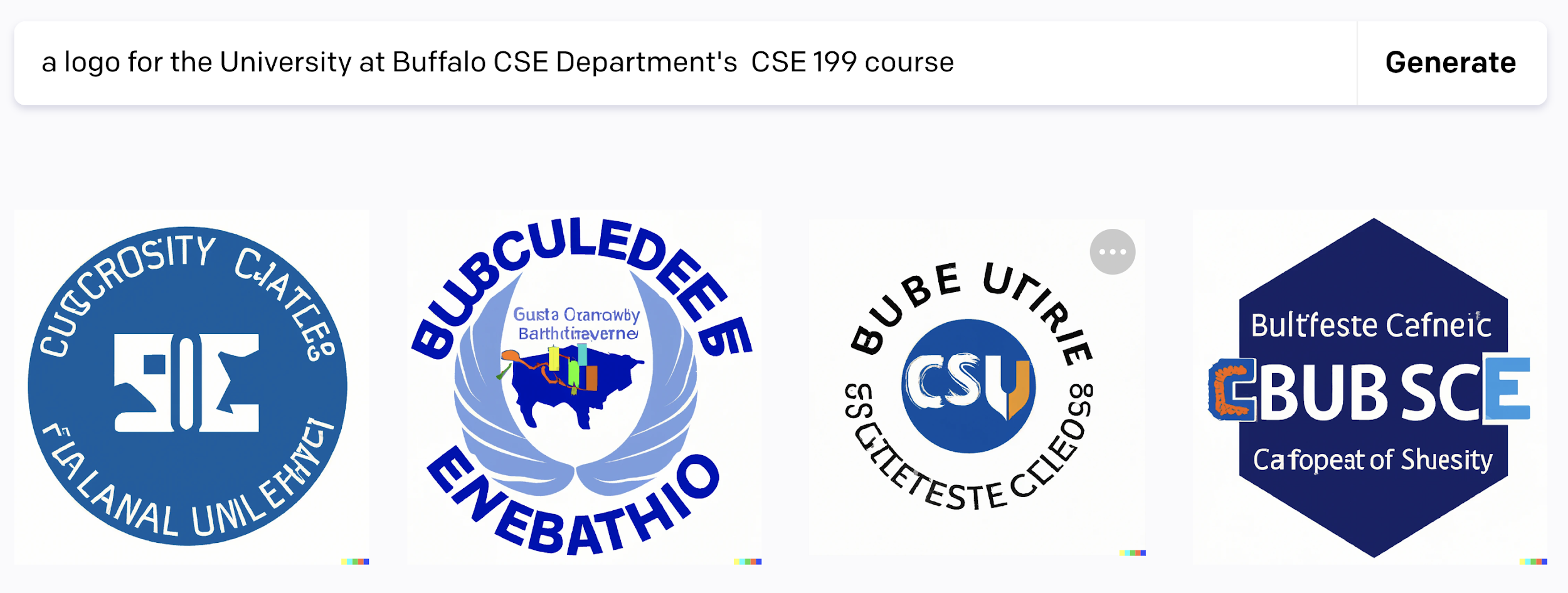 [Don’t ask Artificial Intelligence for logos…]
Welcome, everyone to CSE 199!
We are so happy you’re here! (All 700+ of you!)

 This week’s lecture plan:
 199 Intro
 CSE Intro (CSE = Computer Science and Engineering!)
 Some friendly competition
In recitation:
Attendance
Icebreakers
TA presentation on “things to know to succeed at UB”
3
Introducing Myself
Kenneth W. Regan: https://cse.buffalo.edu/~regan/
Web folder for my unit: https://cse.buffalo.edu/~regan/cse199/

Main research: Computational Complexity Theory, including:
The “P Versus NP” question.
Quantum Computing.  Textbook with Richard J. Lipton.
Blog Gödel’s Lost Letter and P=NP founded by Lipton.

Other Research: “Human Decision Making (At Chess)”:
Statistical predictive model of move choice in terms of rating
Used to arbitrate accusations of cheating with computers.
The Hans Niemann case was largely settled---this morning!
4
The basic setup of CSE 199
Section C
Section D
Section A
Section B
Section E
Section F
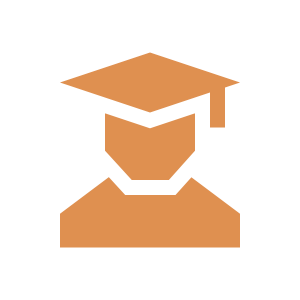 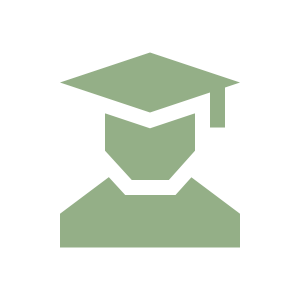 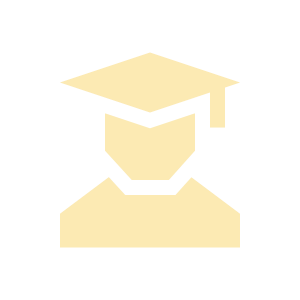 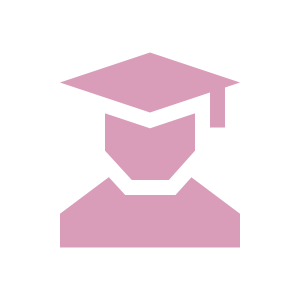 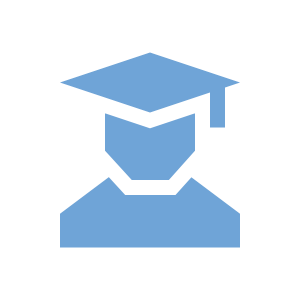 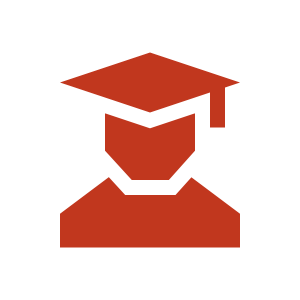 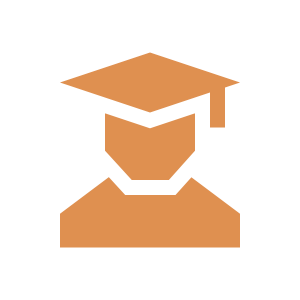 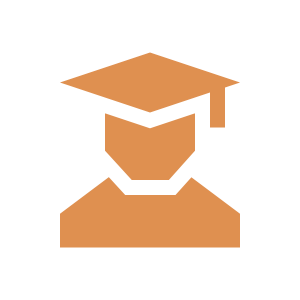 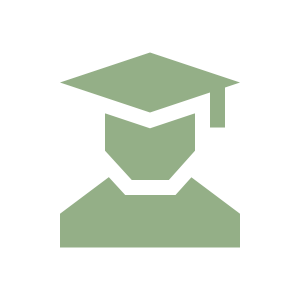 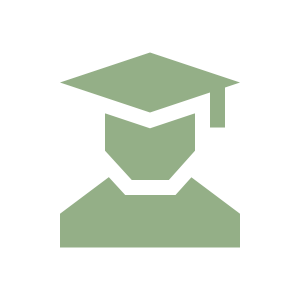 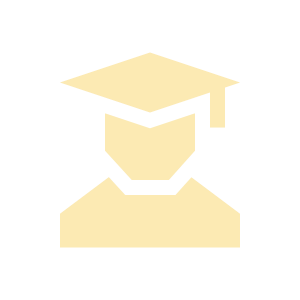 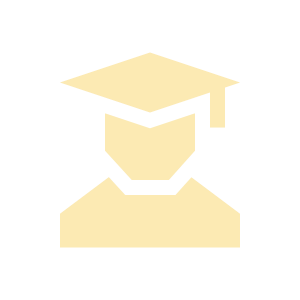 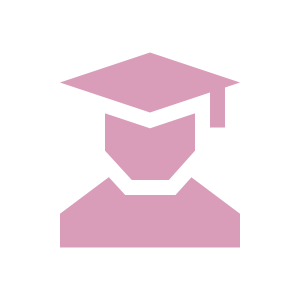 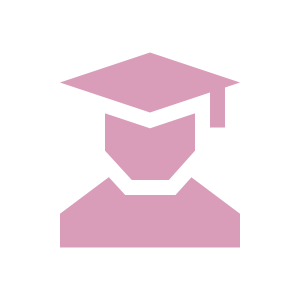 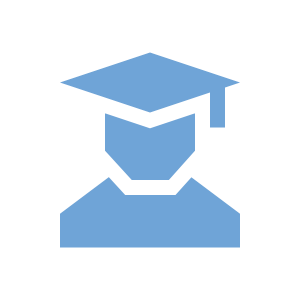 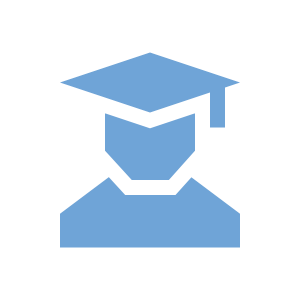 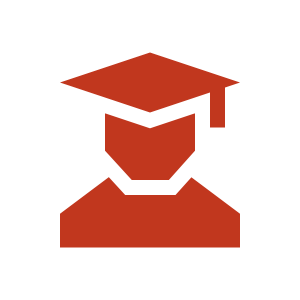 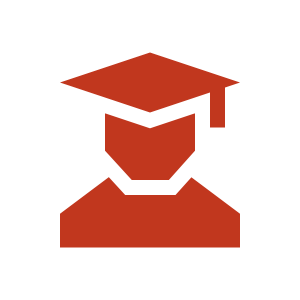 There are 6 lecture sections. Lectures meet twice a week, on Mondays and Wednesdays
The basic setup of CSE 199
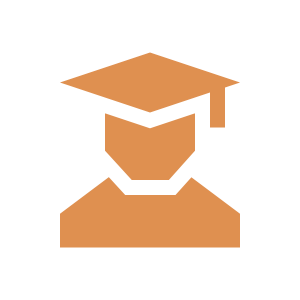 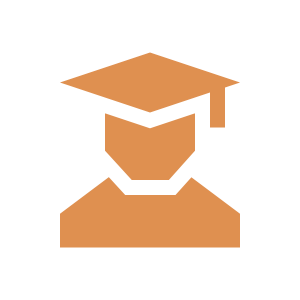 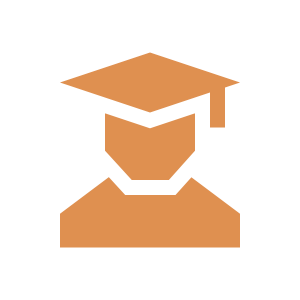 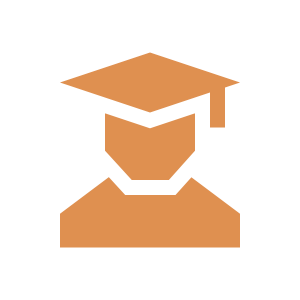 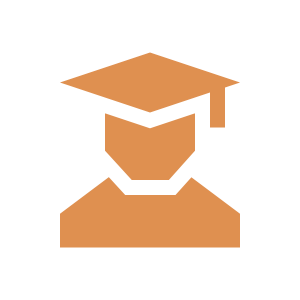 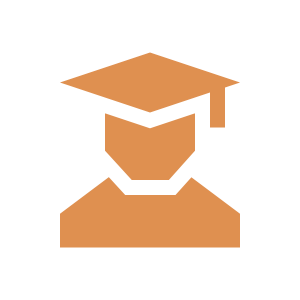 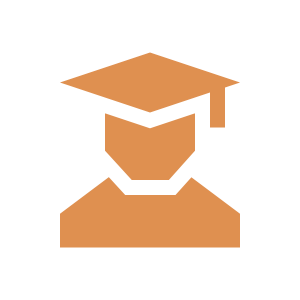 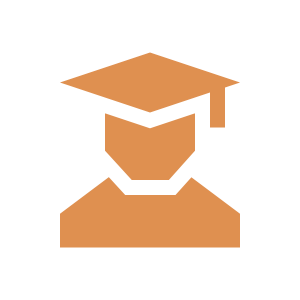 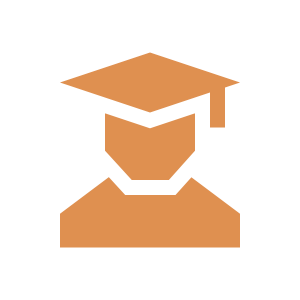 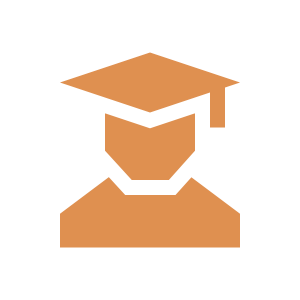 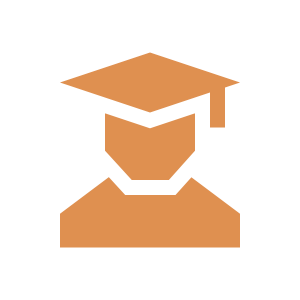 Recitation A3
Recitation A5
Recitation A1
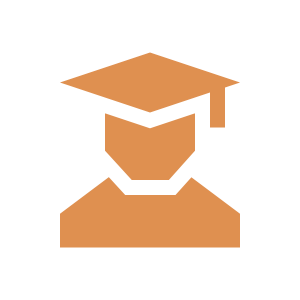 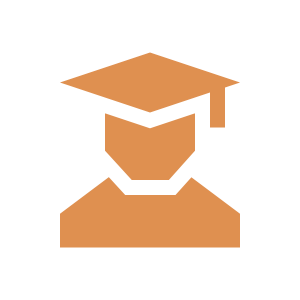 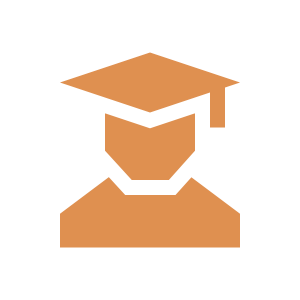 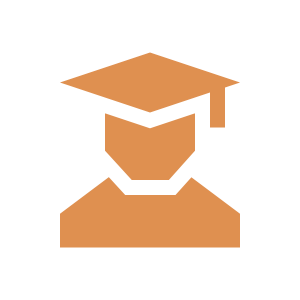 Recitation A4
Recitation A2
Each lecture has 4 or 5 recitation sections. You are in one of them! Your recitation is on Thursday or Friday. We’ll come back to these in a minute!
The basic setup of CSE 199
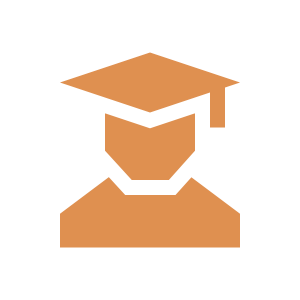 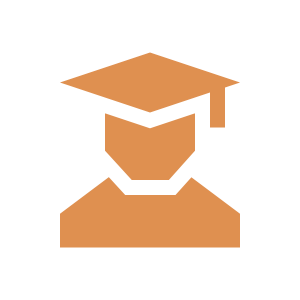 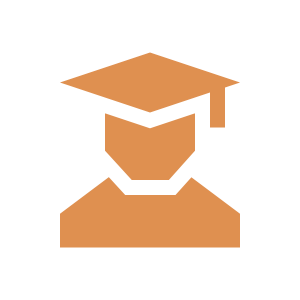 Check HUB to see when and where your recitation is!
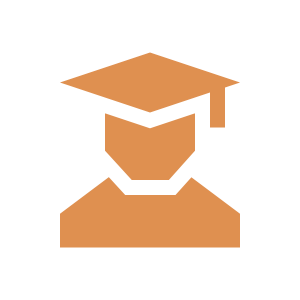 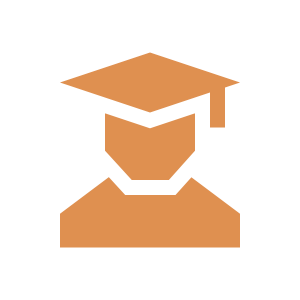 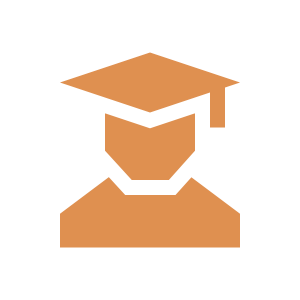 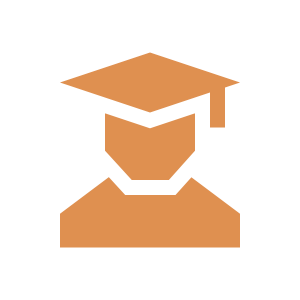 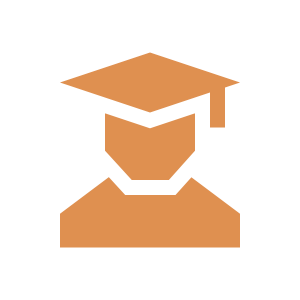 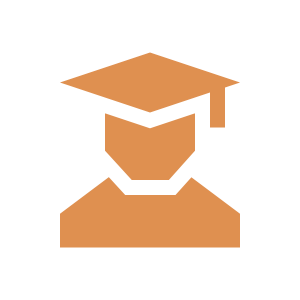 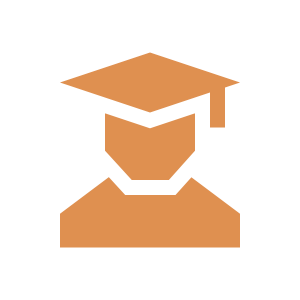 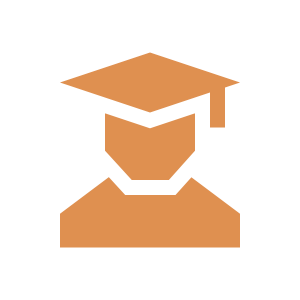 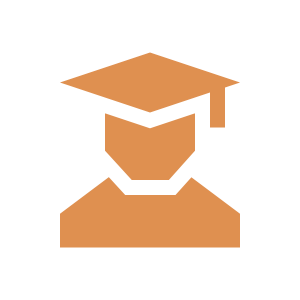 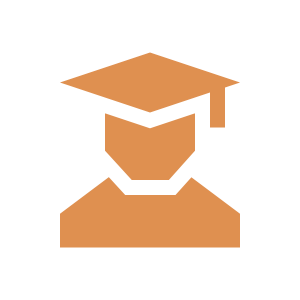 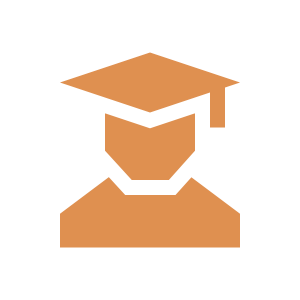 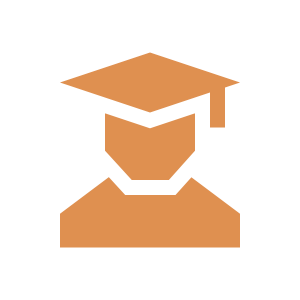 Each lecture has 5 recitation sections. You are in one of them! Your recitation is on Thursday or Friday. We’ll come back to these in a minute!
[Speaker Notes: Atri: Is this an activity where we pause and let students do this or we expect them to do them later?
Kenny: I think later]
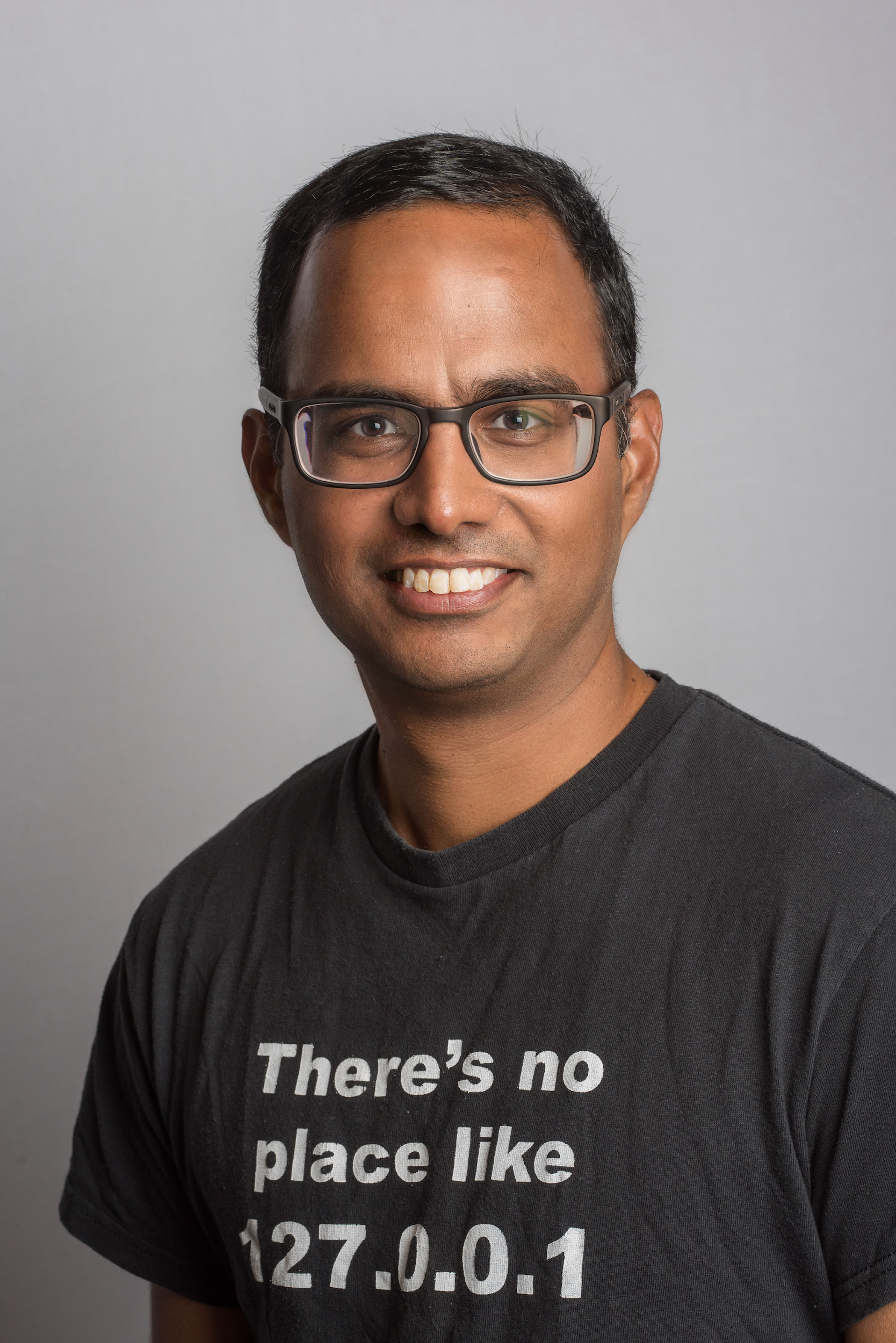 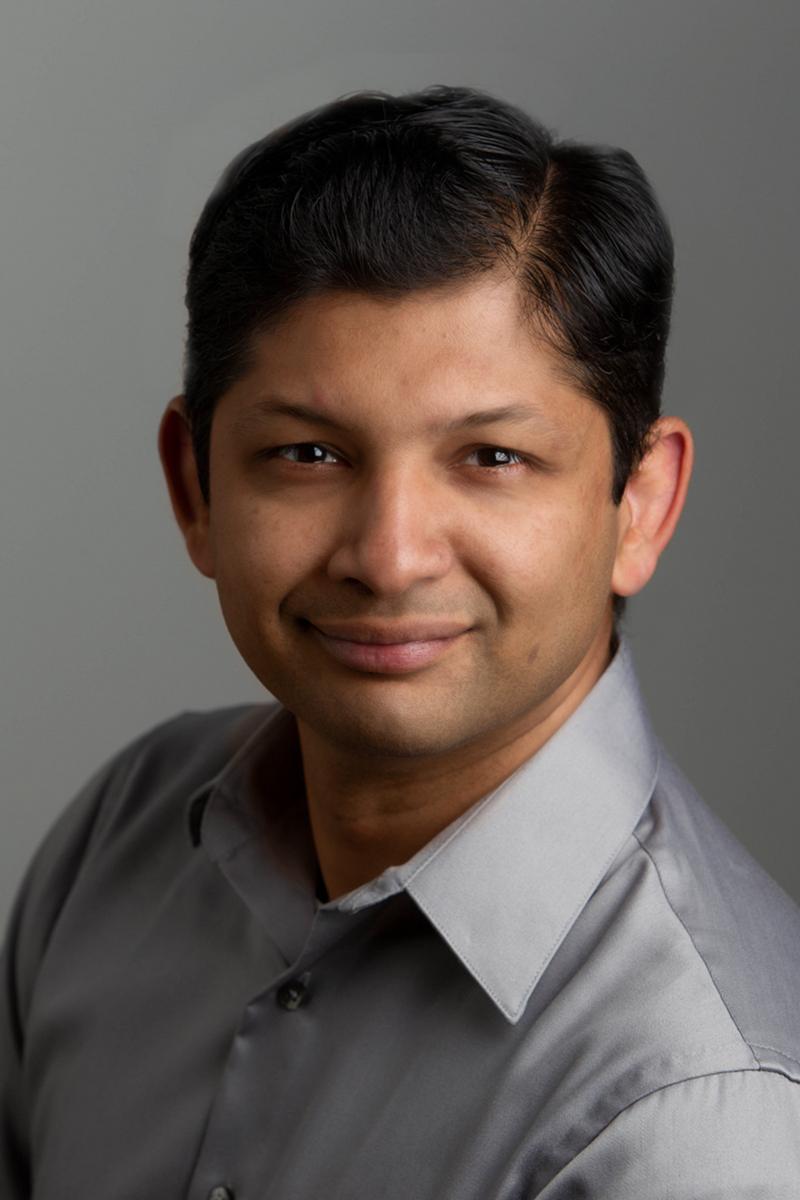 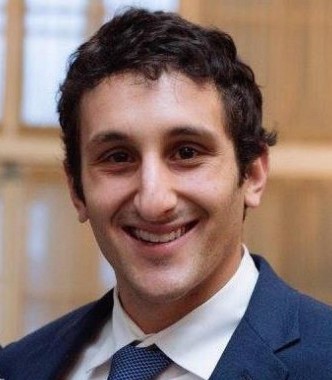 Internet and Data
Data Mining
Misinformation
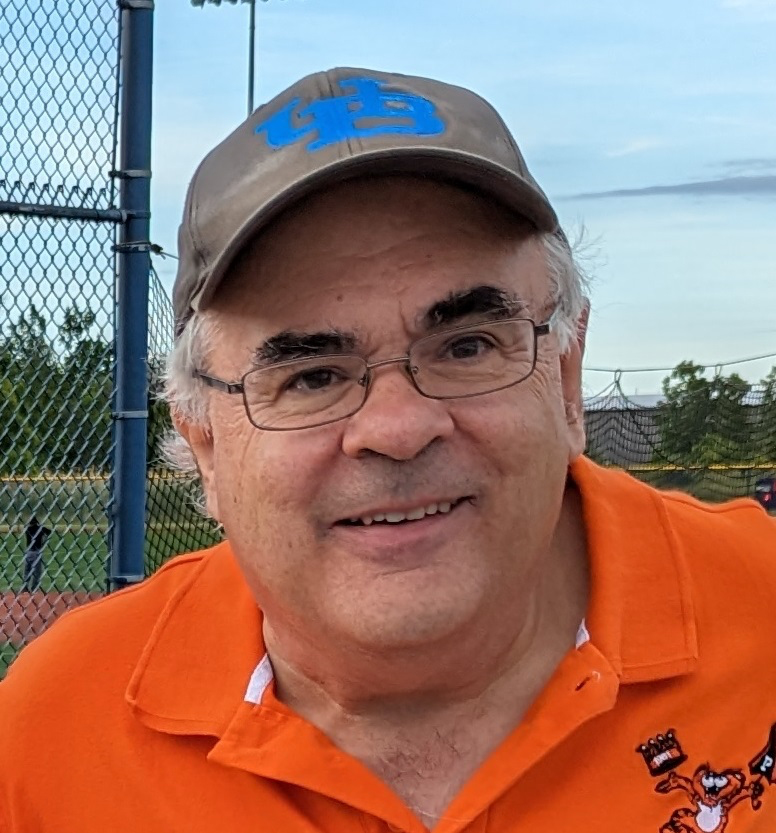 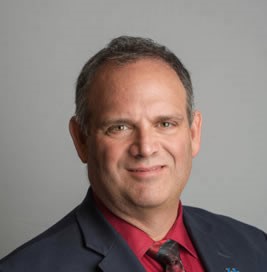 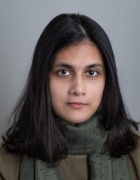 Abstraction
Societal Computing
Robotics
199 has 7 modules; 1 intro (first two weeks) and 6 content. Content modules are taught by different professors
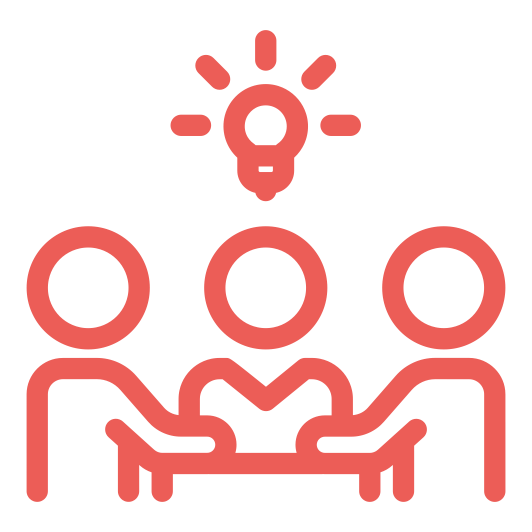 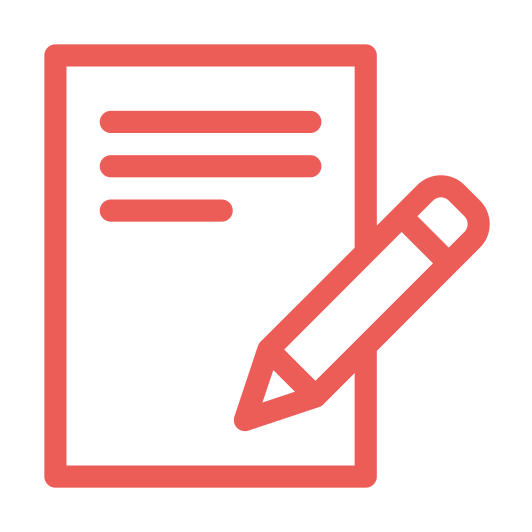 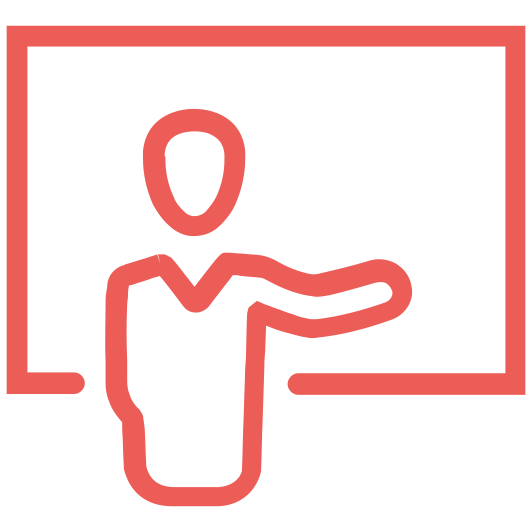 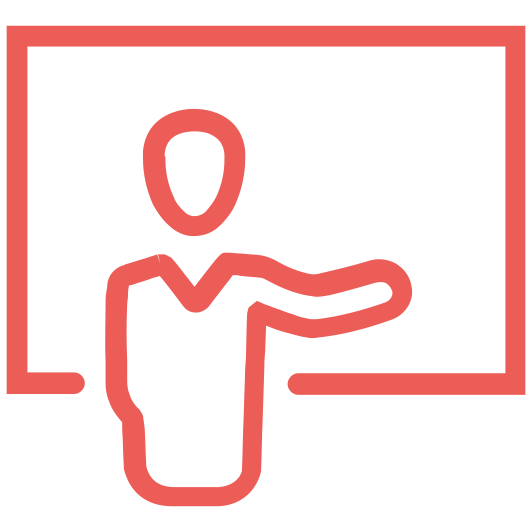 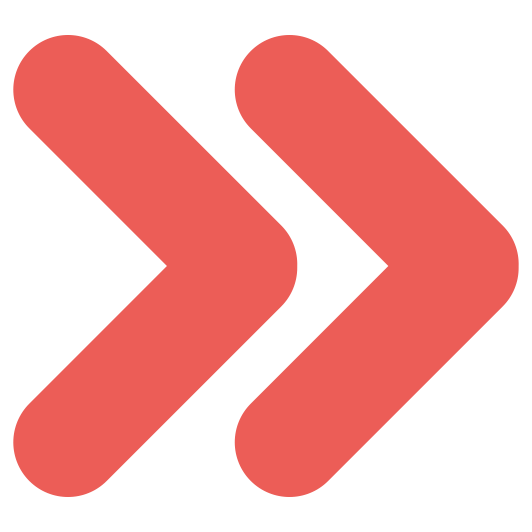 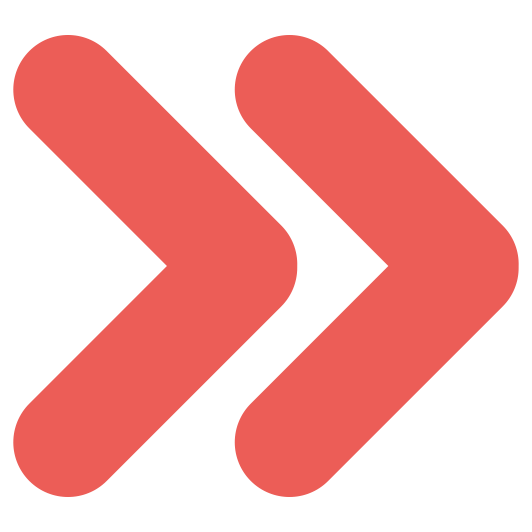 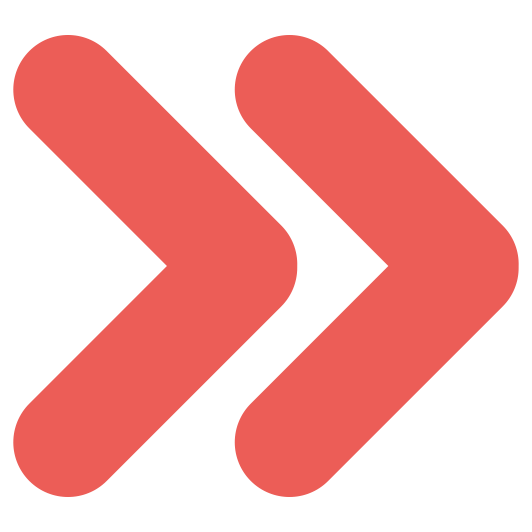 Lecture 1
(Monday)
HW 1 (due Weds, 11:59PM, no exceptions)
Lecture 2
(Wednesday)
Recitation 1 (Th or Fr)
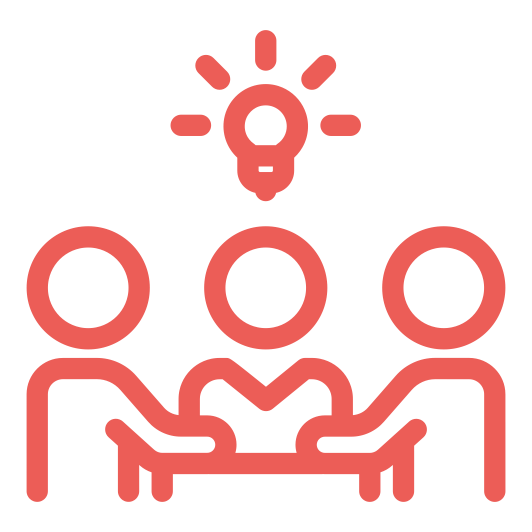 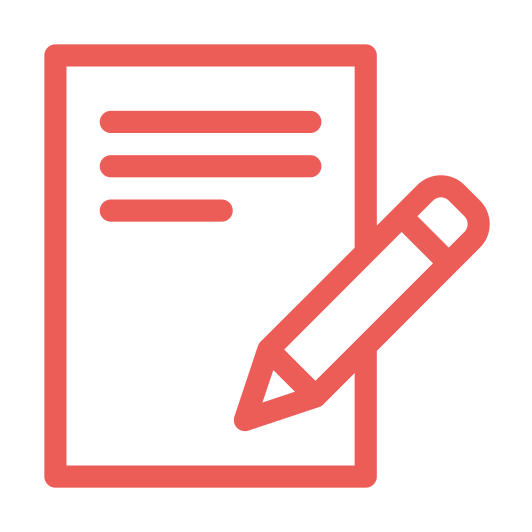 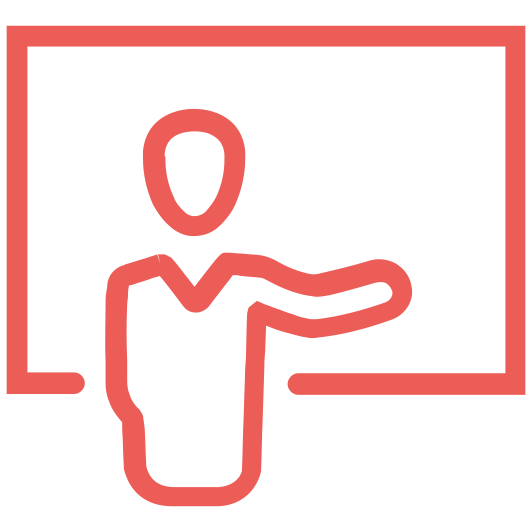 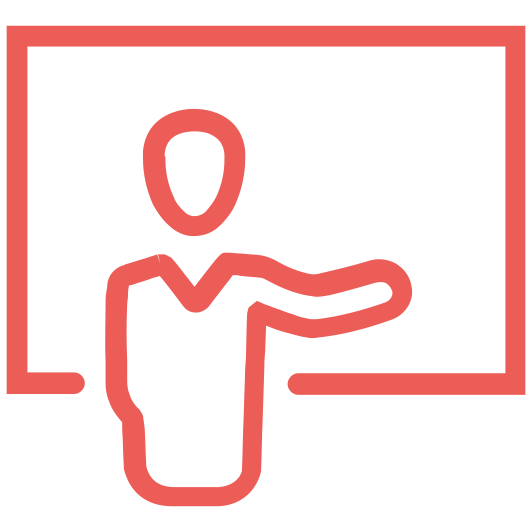 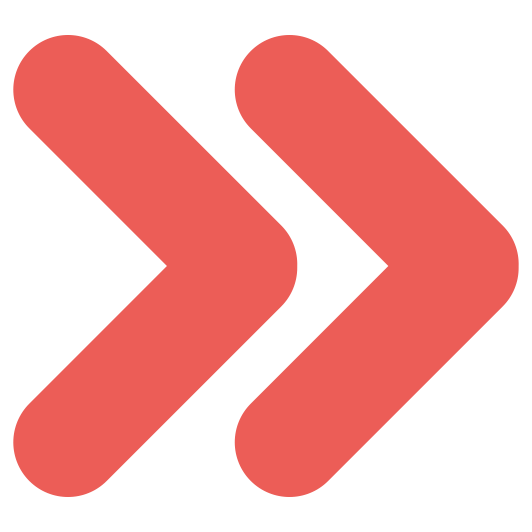 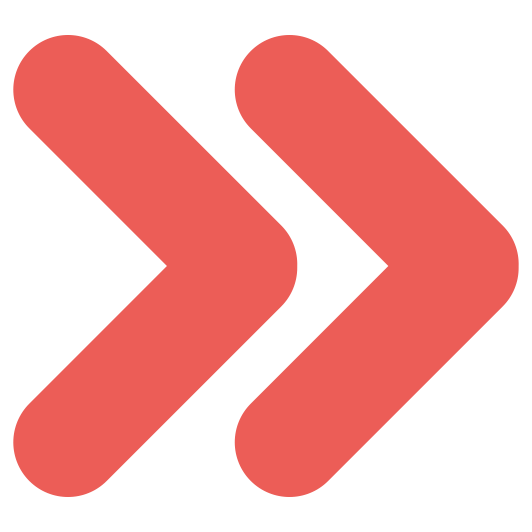 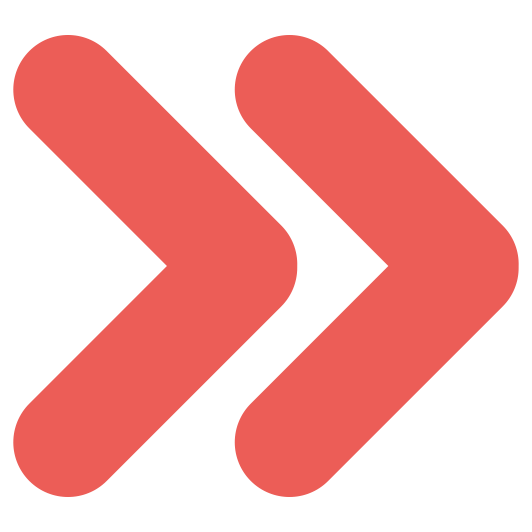 Lecture 3
(Monday)
HW 2 (due Weds, 11:59PM, no exceptions)
Lecture 4
(Wednesday)
Recitation 2 (Th or Fr)
Each (content) module is two weeks long, and has 4 lectures, 2 HWs, and 2 recitations
9
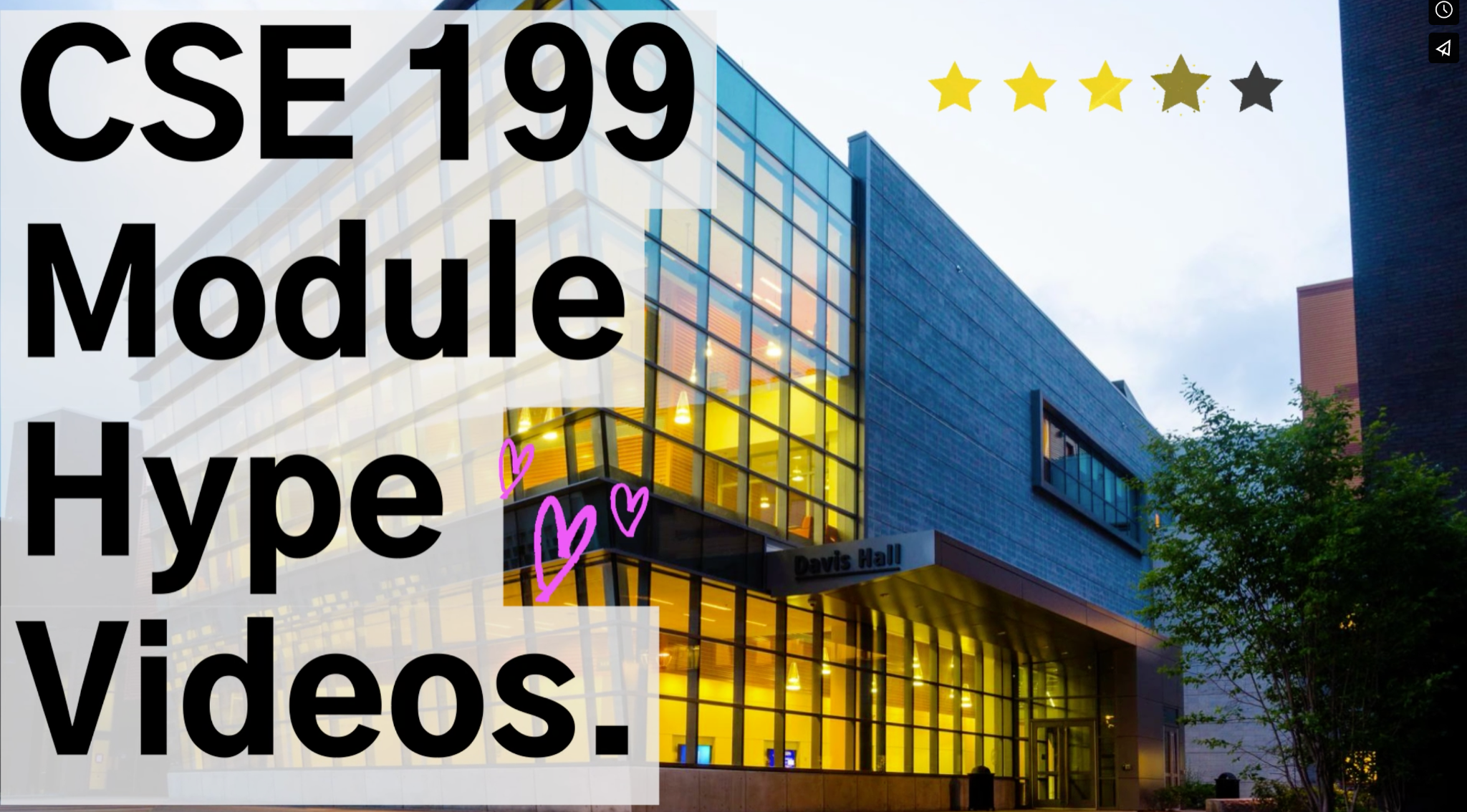 https://vimeo.com/user139951706/199hype?share=copy
https://vimeo.com/user139951706/199hype
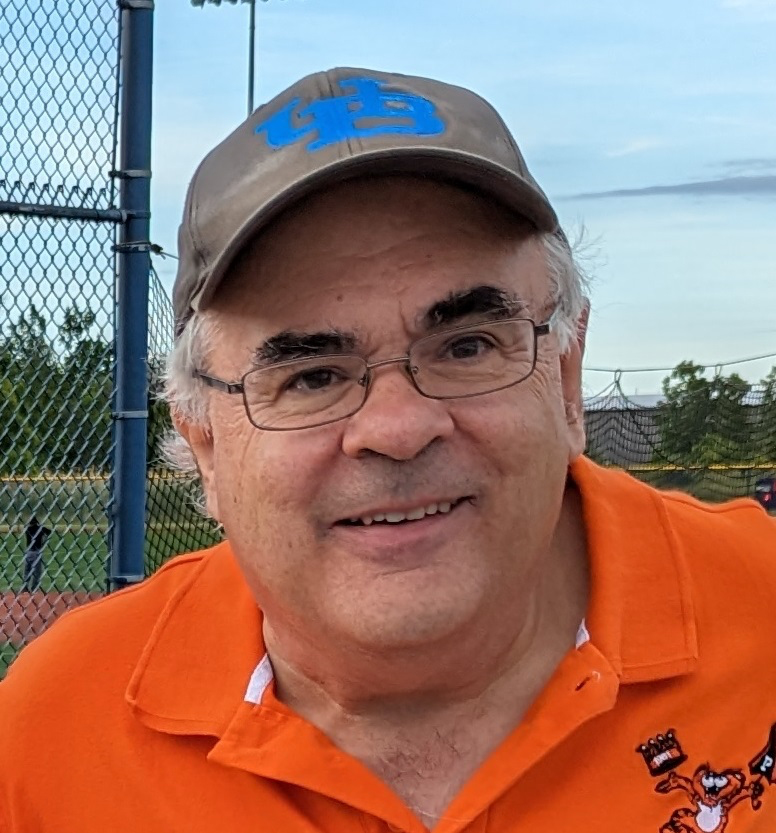 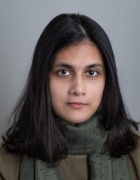 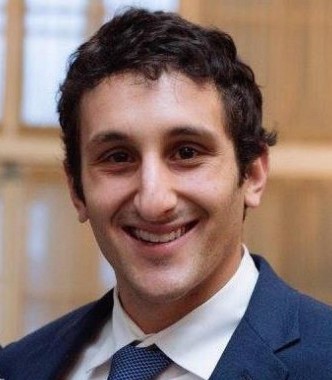 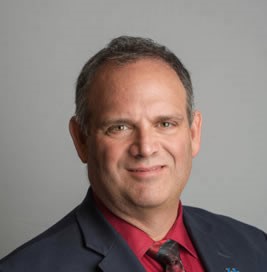 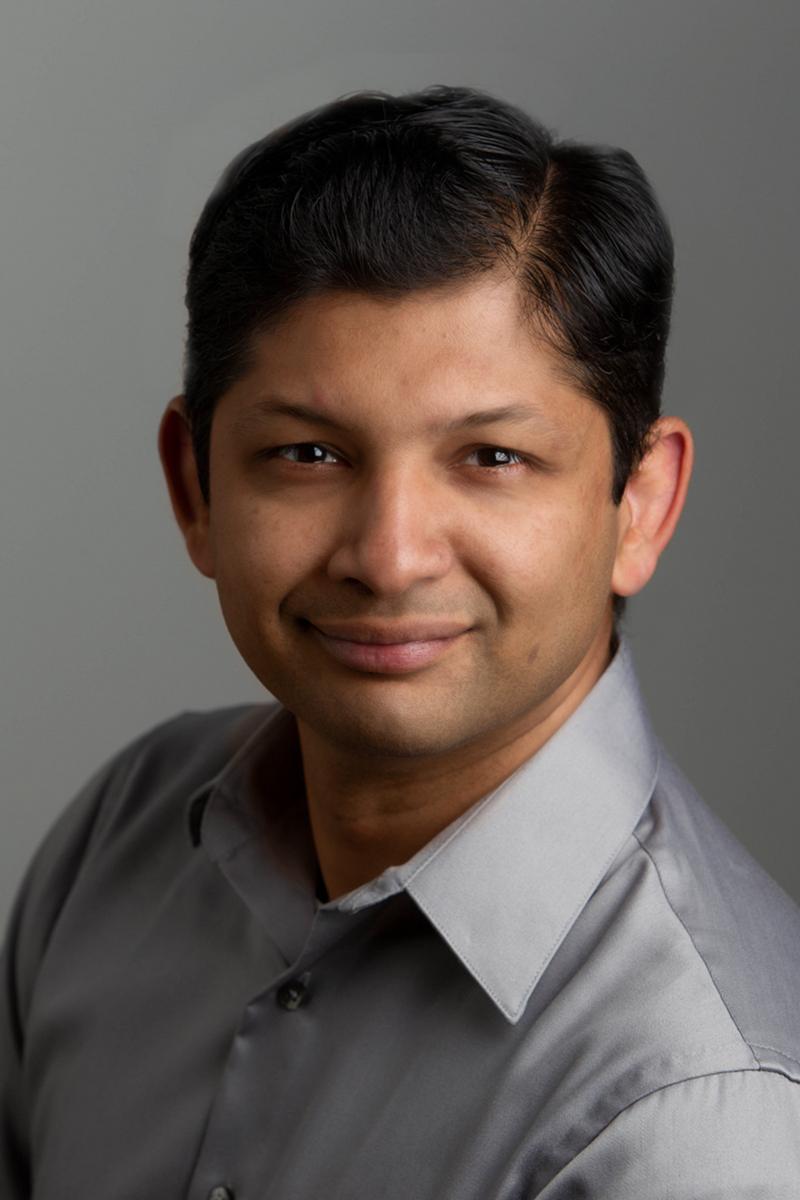 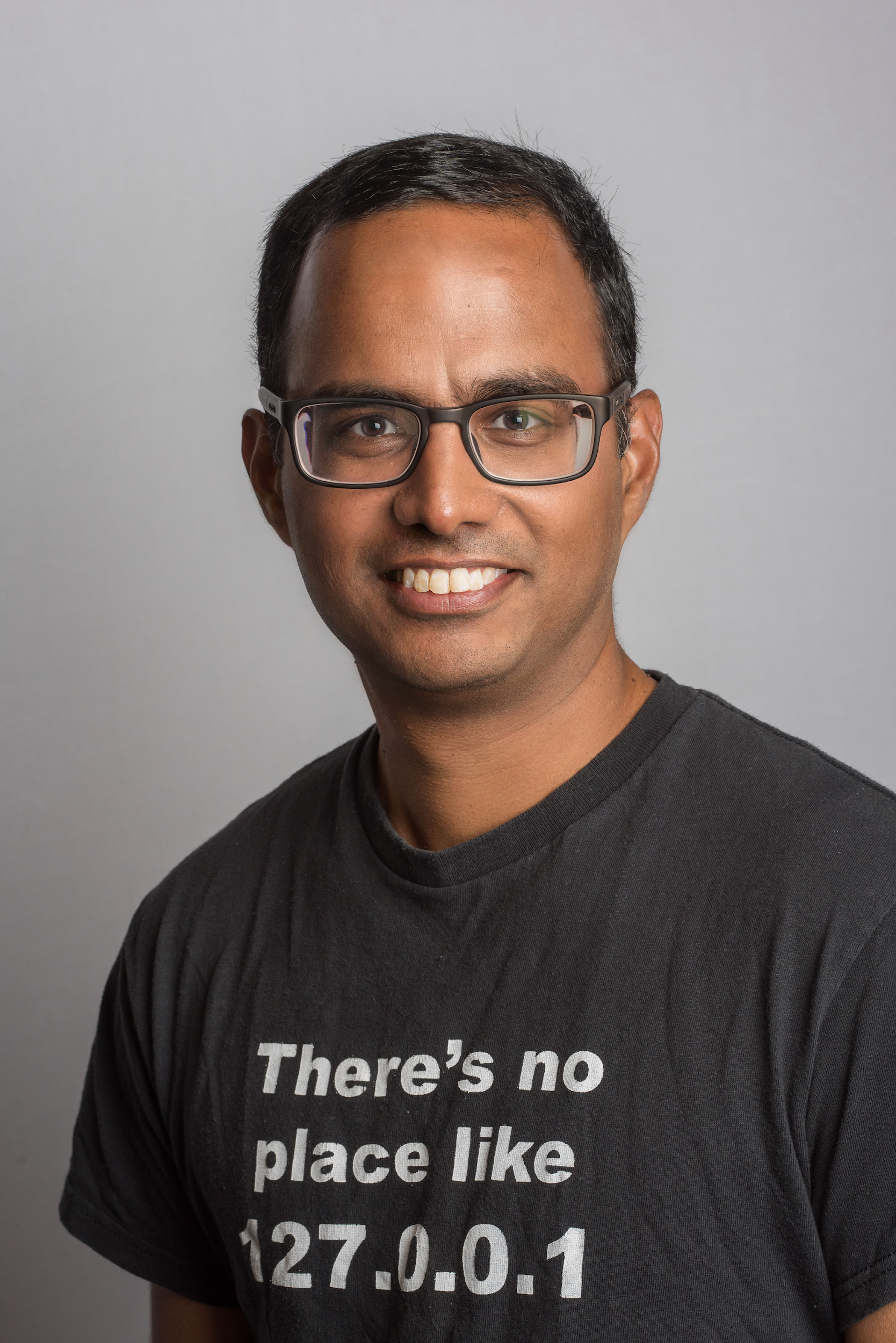 Societal Computing
Abstraction
Robotics
Internet and Data
Misinformation
Data Mining
Module:
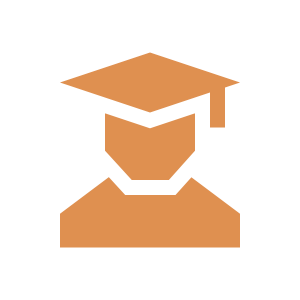 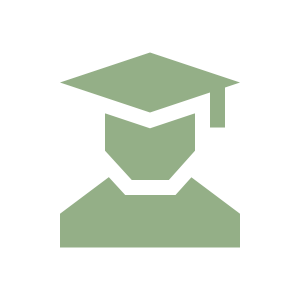 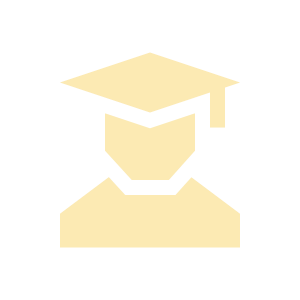 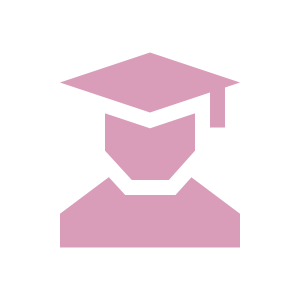 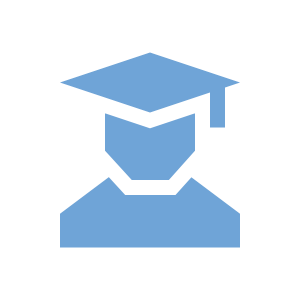 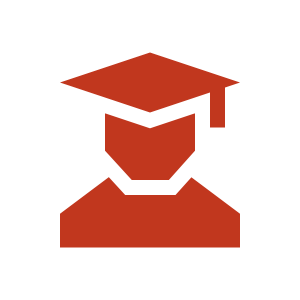 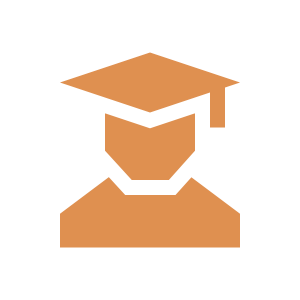 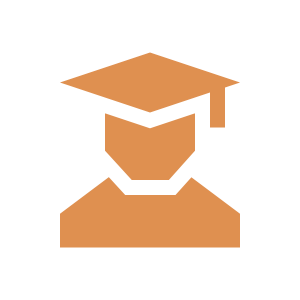 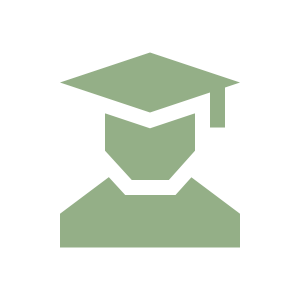 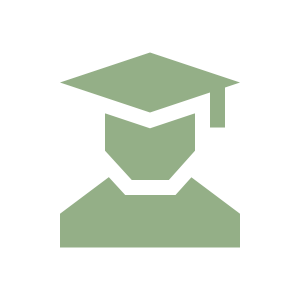 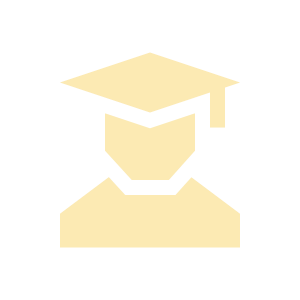 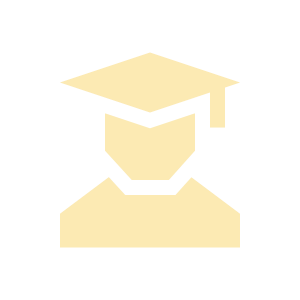 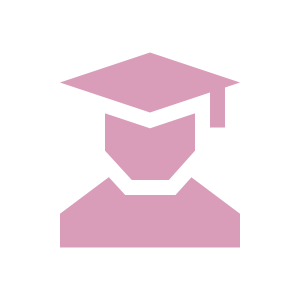 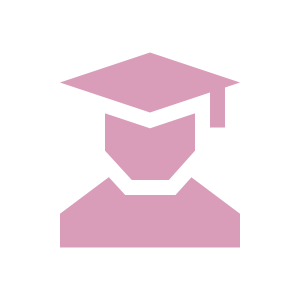 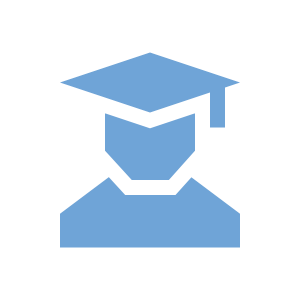 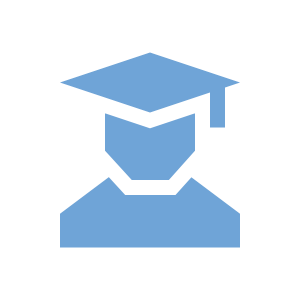 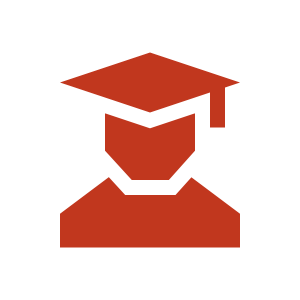 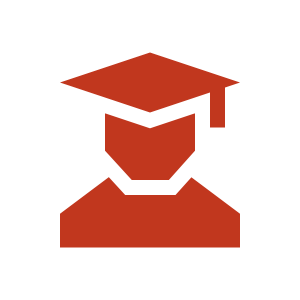 Each lecture gets each module for 2 weeks (ordering depends on which lecture you’re in) Every 2 weeks, your lecture prof. changes!
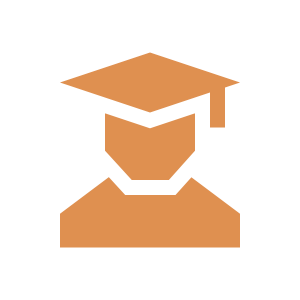 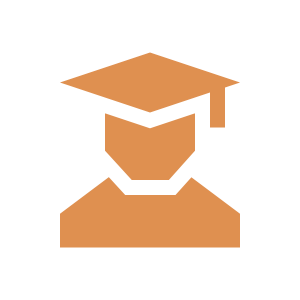 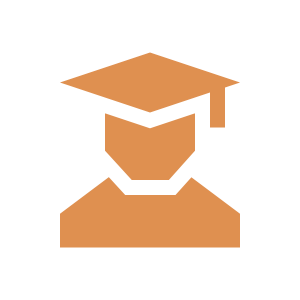 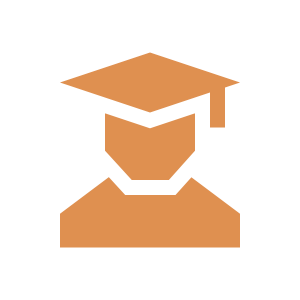 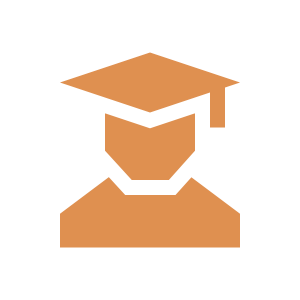 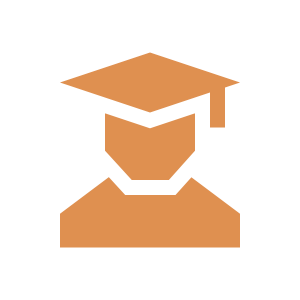 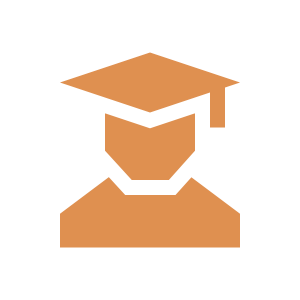 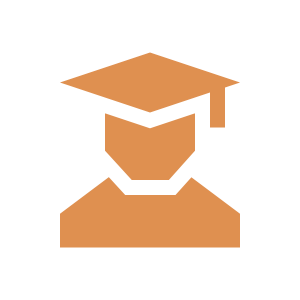 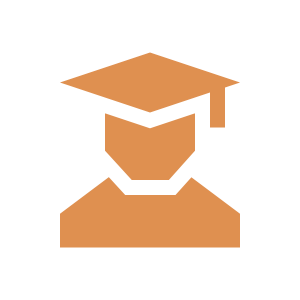 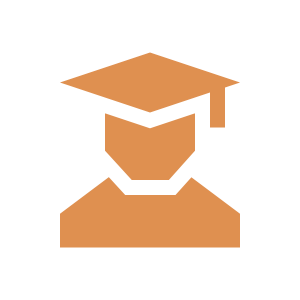 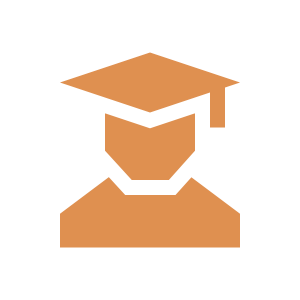 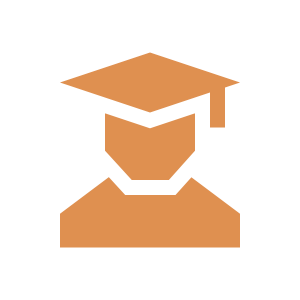 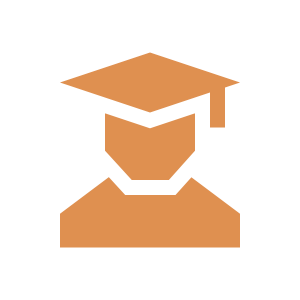 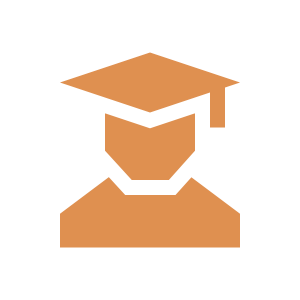 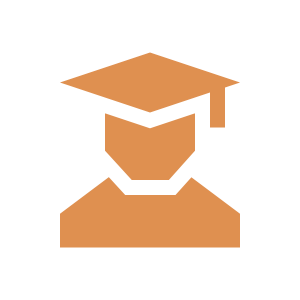 Your recitation instructors and TAs will not change!
Your Teaching Assistants (TAs)
They are also undergraduate students just as you are!
You can also be a UTA (Undergraduate Teaching Assistant)!
If interested, please talk to an instructor or a TA during the semester.
Paid position (unpaid if you want to)
It is important to understand that for this course, they are not your fellow students. They are part of the teaching staff, so approach them appropriately.
[Speaker Notes: Have the TAs come up and introduce themselves.]
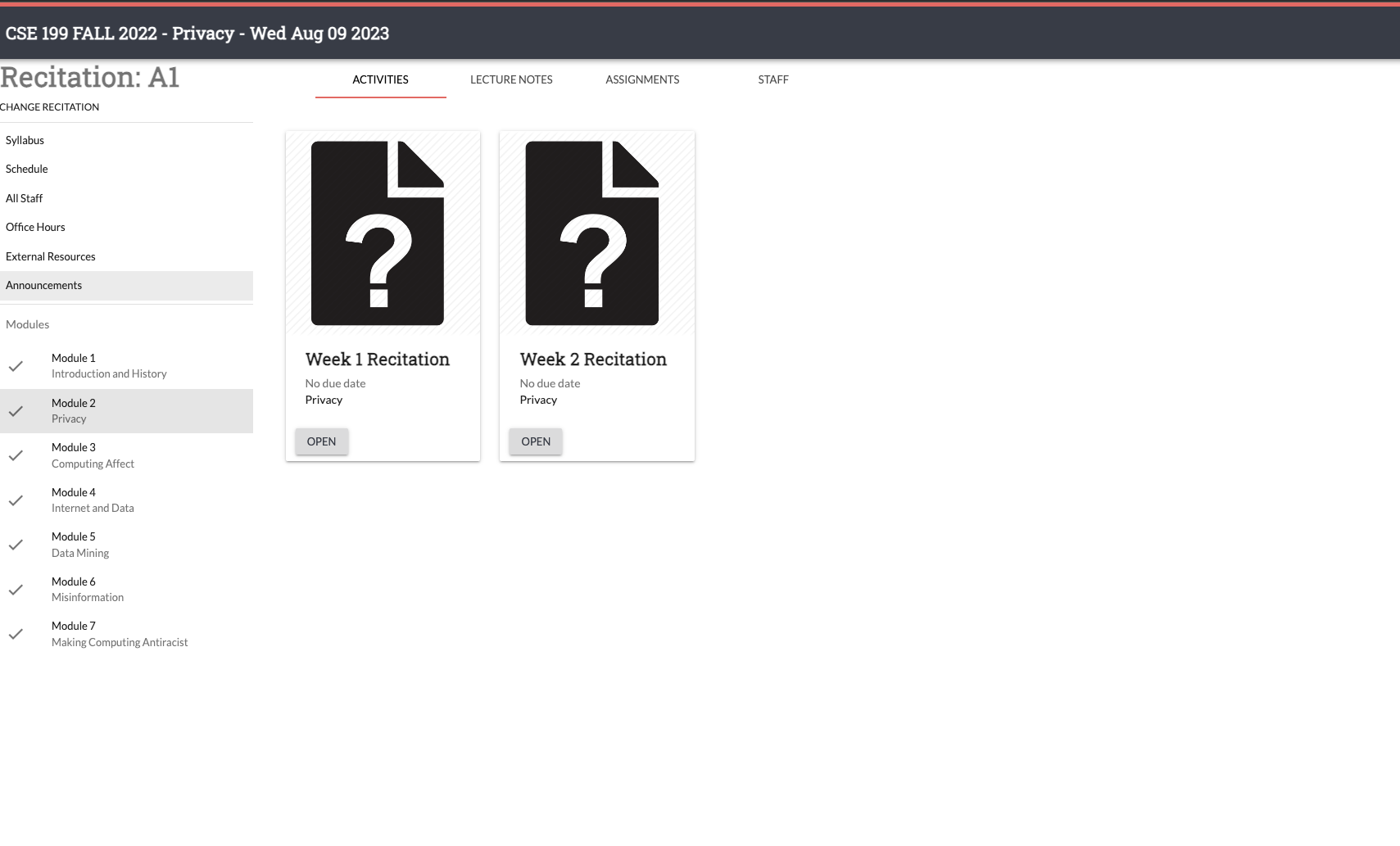 https://cse.buffalo.edu/cse199
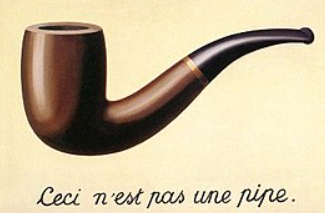 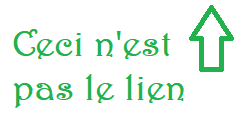 If this sounds confusing, make sure to return to these slides! This setup is also how our course website is structured. We’ll now review the website!
[Speaker Notes: Atri Q: Are there particular things on the website that we should cover?
Kenny A: Just showing them the basics (where the syllabus is, how to select a recitation, etc). Sorry, hard to make this specific, so I think just basically showing it to them is the right thing to do]
Course website -> Place you go to remember things and find assignments

Brightspace
UBLearns -> Place you go to submit stuff and check your grades
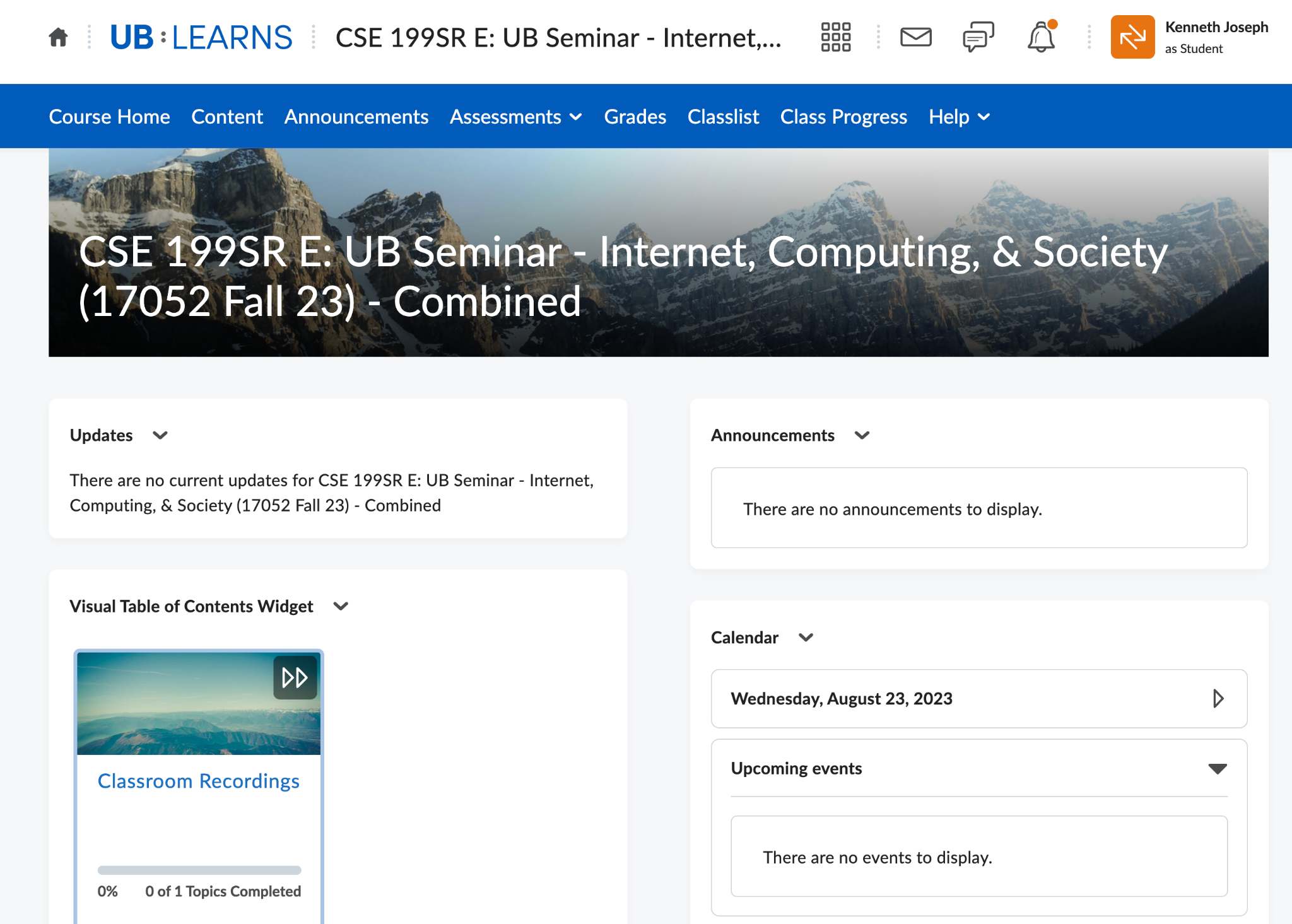 [Speaker Notes: Atri Q: At this point, do we ask students to go and check out UB Learns as well and/or should we do a review/walkthrough as well?
Kenny A: No to both. I think showing them around might confuse more than anything b/c I'm not 100% you can see exactly what they do, even in the "View as Student", for combined classes. And 2) they won't know blackboard so best to let it be]
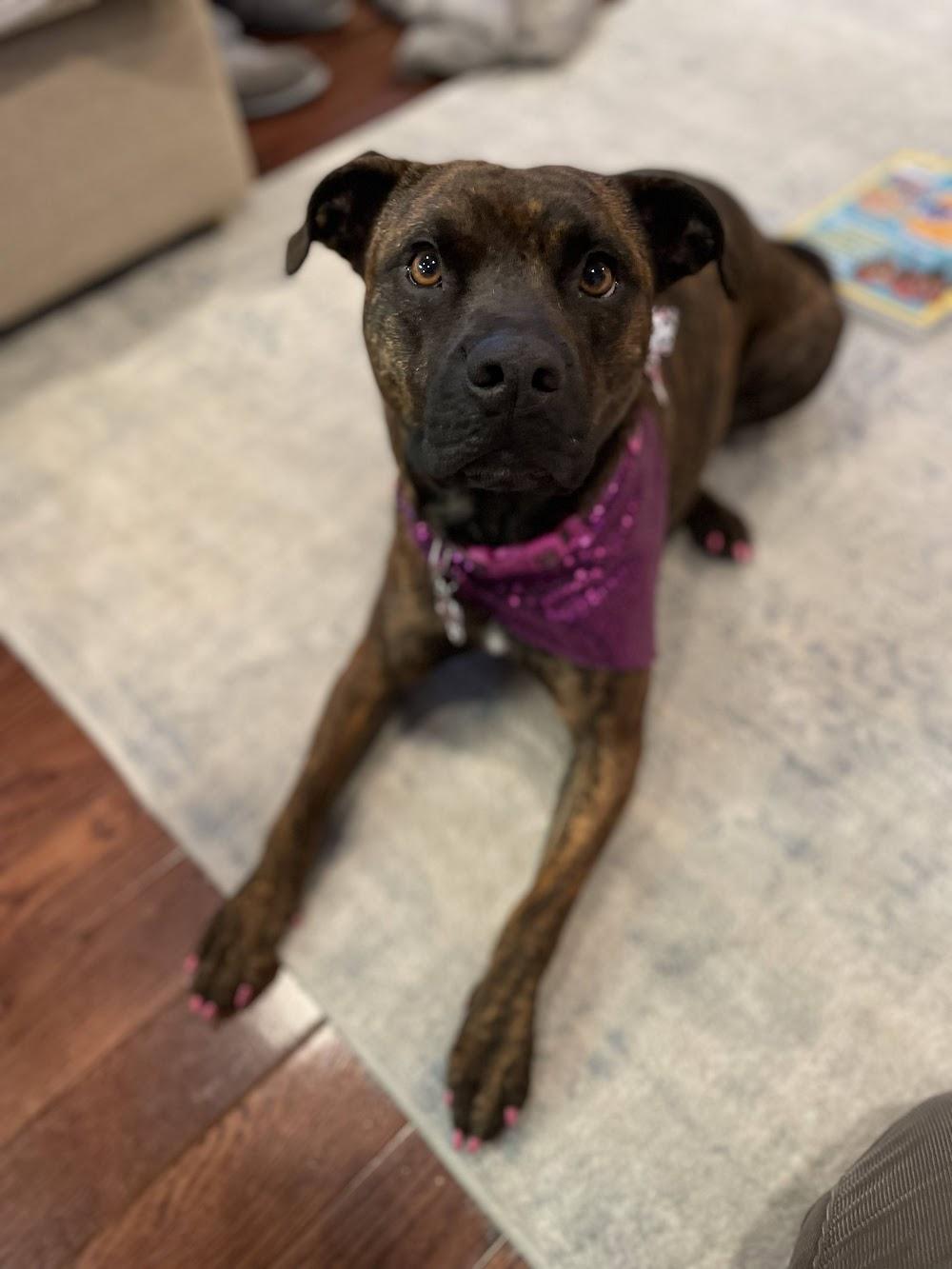 Josie, Kenny’s dog --->
Questions?!
Detailed Logistics, Part 1
Lecture and recitation attendance is mandatory!
We will take lecture attendance and measure participation with TopHat (more later).
Recitation attendance will be done by TAs
Module HWs are due Wednesday at 11:59PM, and must be submitted to UBLearns as PDF
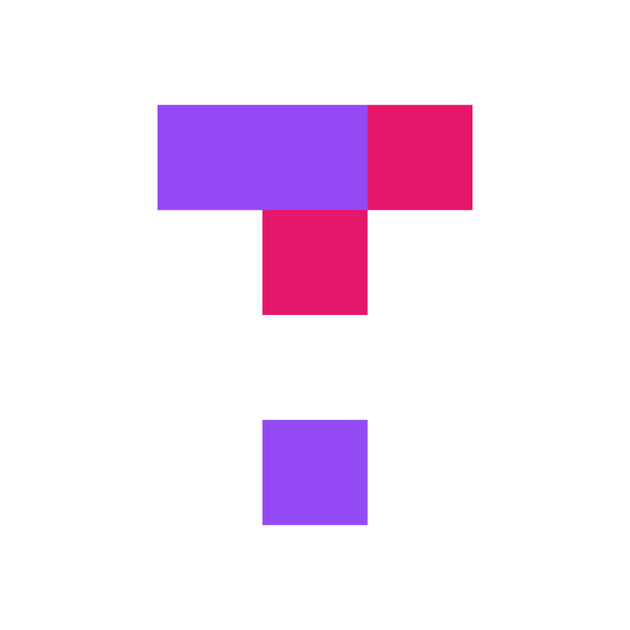 Details, Part 2 - Attendance
We will take attendance now, to show you the process.
We are using TopHat for attendance, and to ask questions periodically during class to confirm your understanding. Sign up before next lecture!  You must get a subscription to TopHat, the free trial will expire before class, and will cause you trouble.
For future lectures, attendance information:
Will be put up before class starts
Must be entered in the first ten minutes of class. You must arrive within the first ten minutes, or be counted absent!
For every 3 lectures or recitations that you miss, we will downgrade your letter grade by one (e.g., A to A-, then to B+, etc.).
[Speaker Notes: Instructors should bring up the TopHat section at this point and start attendance, so students can see the six-digit code and students with TopHat accounts can enroll and sign in.  Don’t expect the entire class to sign in today, and let them know that’s OK.]
Details, Part 3 - Grading
Grading will generally use the following scheme:
0 pts: No submission or no attendance
1 pt: Clearly no effort for the assignment/activity
2 pts: Partial effort
3 pts: Full effort
(Following Bill Rapaport’s scheme: https://www.cse.buffalo.edu/~rapaport/howigrade.html)
KWR: My unit uses 0-9, then maps {8,9} to 3, {5,6,7} to 2, etc.
Grading, cont.
Absolute based on total points earned (not curved)
A: 92.0% -100.00%		A-: 88.0% - 91.9%
B+: 84.0% - 87.9%		B: 80.0% - 83.9%			B-: 76.0% - 79.9%
C+: 72.0% - 75.9%		C: 66.0% - 71.9%			C-: 62.0% - 65.9%
D+: 58.0% - 61.9%		D: 50.0% - 57.9%
F: 49.9% or below
Details, Part 4 –Recitation
The structure of recitations is the same each week:
Enter and sit with your group (you’ll find this out on Friday!)
Open up the recitation assignment (on the course website!)
Wait for any instructions
Create a shared Doc/Slide deck and begin working
With 7 minutes left:
Fill out the Weekly Reflection in UBLearns
One group member submits your recitation work
Recitation  – Weekly Reflections
We want to better understand your experience during recitations and how that changes over the course of the semester

What you’ll do:
Complete an anonymous few Likert scale responses about your group work experience
Answer 1-3 non-anonymized responses about your semester. Questions might include:
How is CSE 115 going?
What did you like least about this recitation?
How can we make CSE 199 better?
…
22
Details, Part 4 –Recitation
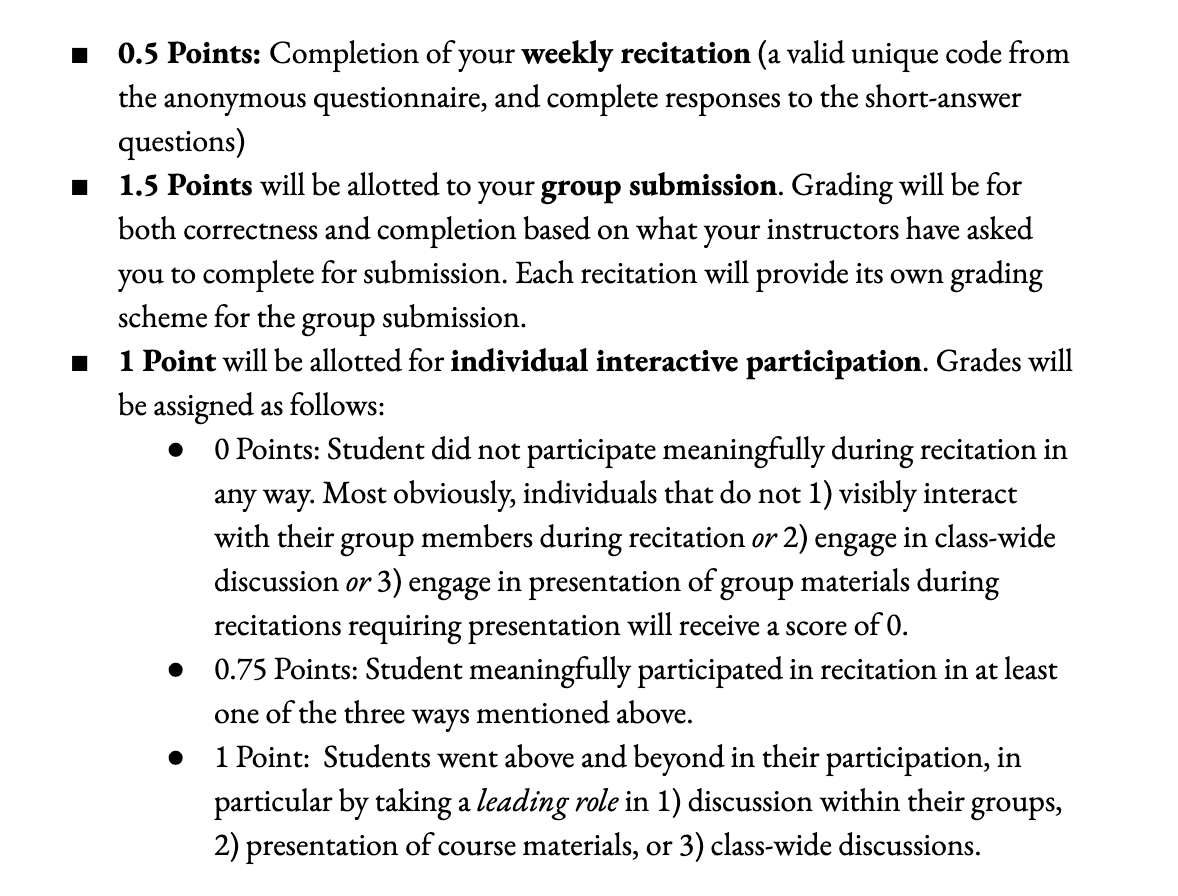 Recitation grading: details in the syllabus, but we’ll cover them briefly here as well…
Details, Part 5 – 2023 CSE Cohort Survey
What?
Three 10-15 minute-surveys at the beginning, middle, and end of the semester that you can complete anywhere.
Anonymous to the CSE-199 teaching team and all UB faculty. We will never be able to associate responses to an individual student.
Completing the surveys will count toward your grade!
If >80% of your section finishes all 3 surveys, you all get BONUS POINTS
Why?
To learn about your goals for the future, what motivated you to pursue CSE, and what challenges you foresee in the coming years.
To create a welcoming environment for everyone in CSE.
Details, Part 6 – Academic Integrity
Academic Integrity (AI) is very important to the University process!
In this course, your deliverables are largely:
Assignments
In-class participation and attendance
Falsifying your attendance, helping another to falsify their attendance, sharing TopHat quiz answers, copying from others for assignments, etc. are all AI violations.
Academic Integrity, cont.
AI violations will result in failing this course. There will be no exceptions.

On average, around 10-12 students are punished for AI violations in CSE 199 every year. People have failed from this course because:
They shared a TopHat attendance code with someone who was not in class
They copied someone else’s homework
…
The most important part about AI!
If you’re having trouble, contact course staff.  We’re here to help!

If the faculty make you nervous, contact the TAs! 

But faculty shouldn’t make you nervous! We want you to succeed. You failing is bad for you, but it is also bad for us.
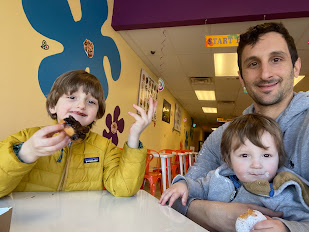 < not scary
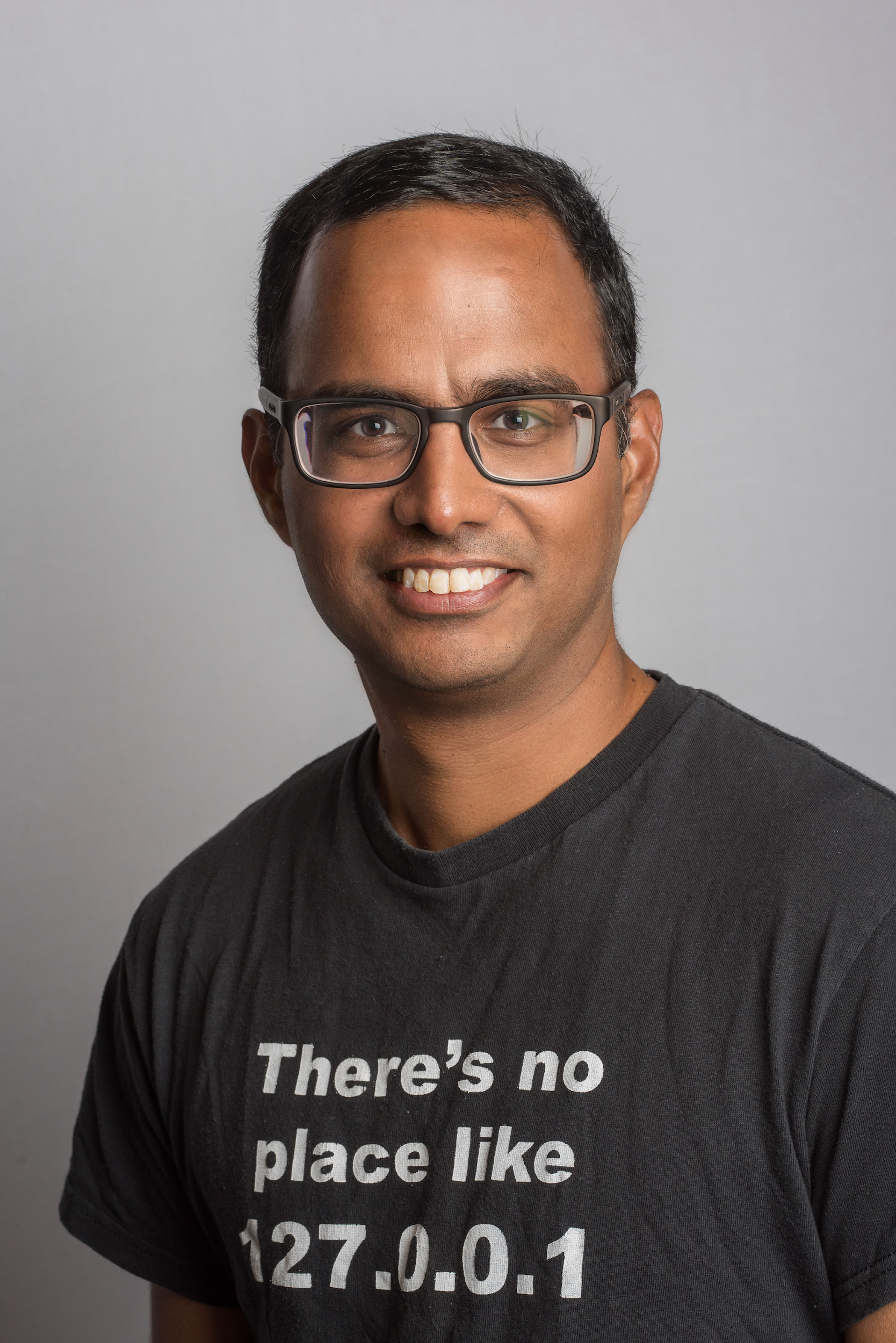 Unintimidating >
27
Very scary..
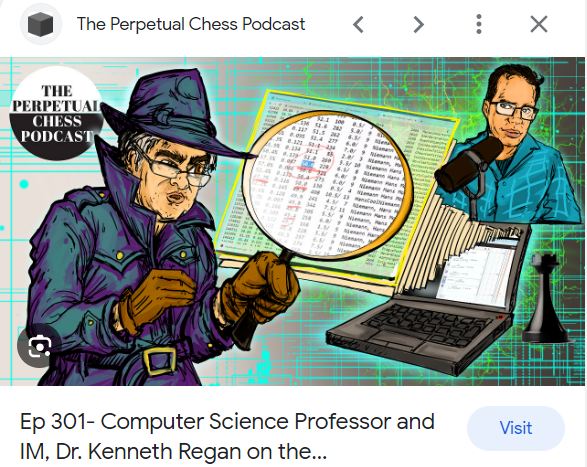 28
(The other) AI, continued.
Academic integrity violation records will be kept by the university.
You will likely lose your scholarship if you have one.
Future employers can request academic integrity records (e.g., law enforcement, certain government sectors, etc.)
Medical and law schools often request academic integrity records.
29
(The other) AI, continued.
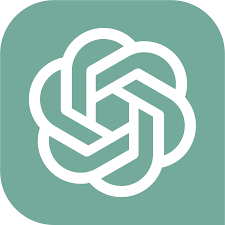 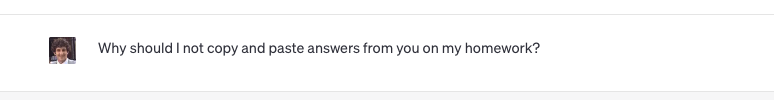 30
(The other) AI, continued.
Several times throughout this class (and your majors!) we will directly ask you to engage with Large Language Models (LLMs). But if you use an LLM to do your homework, and we catch you, this is plagiarism. 
If you’re not sure, ask.
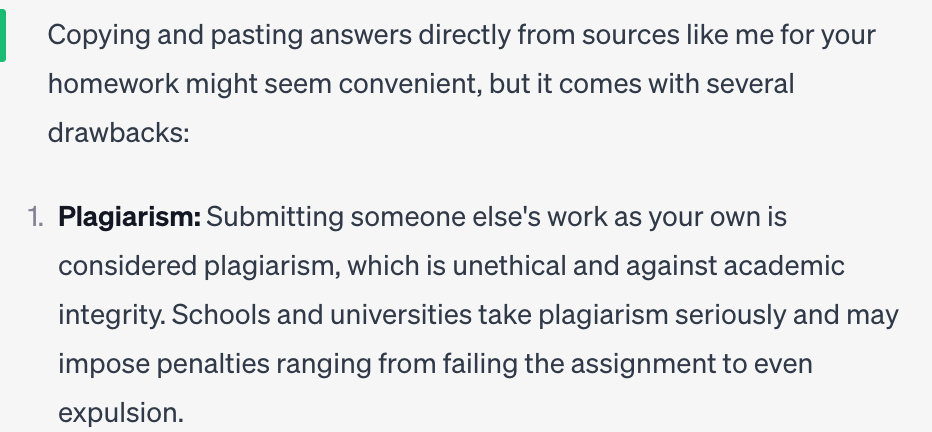 31
Why will we fail you?
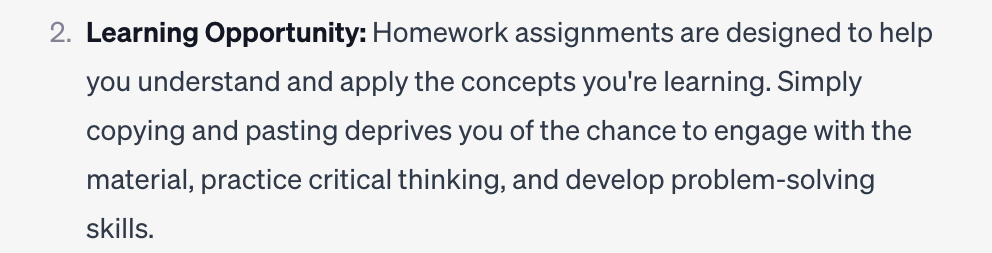 Because our job is to train you to go out in the world and do great things. How well we train you reflects on you, your peers, UB as a whole, and us.

And you will not learn by copy/pasting from GPT
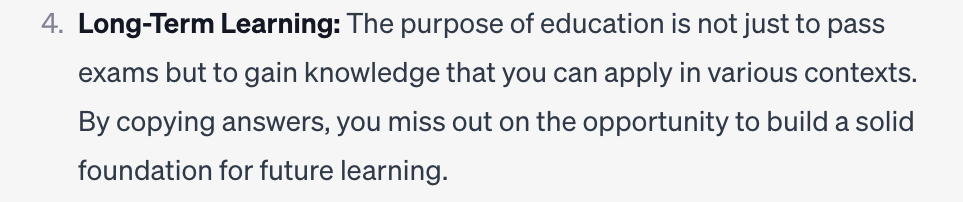 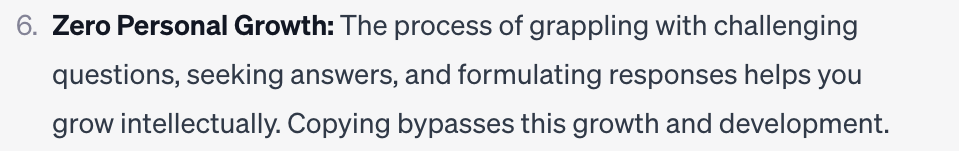 32
(The other) AI, continued.
In short:
Most of you are in a major where many of the faculty are actively developing technologies that use and/or help improve LLMs. We love technology! We think there are great uses of it!
But our first priority is that you learn. And you will not learn by copy/pasting from an LLM.
33
Please, please don’t cheat
If you cheat, and we catch you, we will fail you, even though we are not scary or mean and we really hate doing it. There will be no exceptions.
34
Details, Part 7–Fall Break
UB has instituted a new Fall Break, on 10/9-10/10
 We will obviously not have lecture on 10/9. Otherwise,
You will be assigned homework the week prior, due the following week, to watch a video of the lecture that will be canceled. 
Your professor will ask the relevant TopHat questions on 10/11
Nothing else will change
”But it is a break!” 
Yes, we agree. However, the way this class has been structured, there is no plausible alternative
And, this way, no class the last Monday of the semester!
I’m NOT a CS OR a CE Major!! WTH!
Most of these slides have been targeted at folks who intend to major in CS or CE

If this is not you, do not worry:
You are not alone (~10-15% of the class)
We will help you (please make sure your recitation instructors know you’re not CSE)
Hey, maybe you’ll change your mind :) !
36
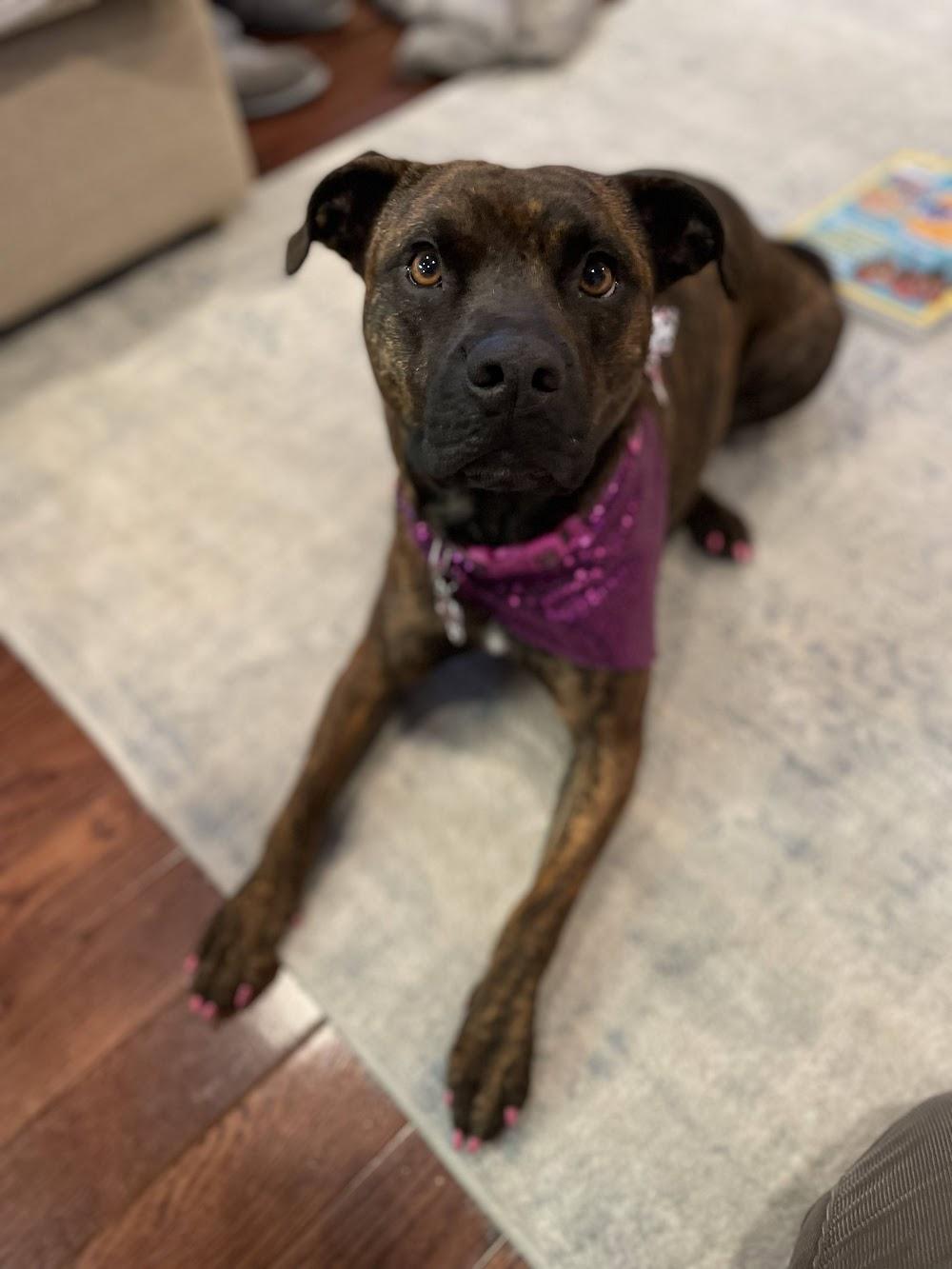 Questions?!
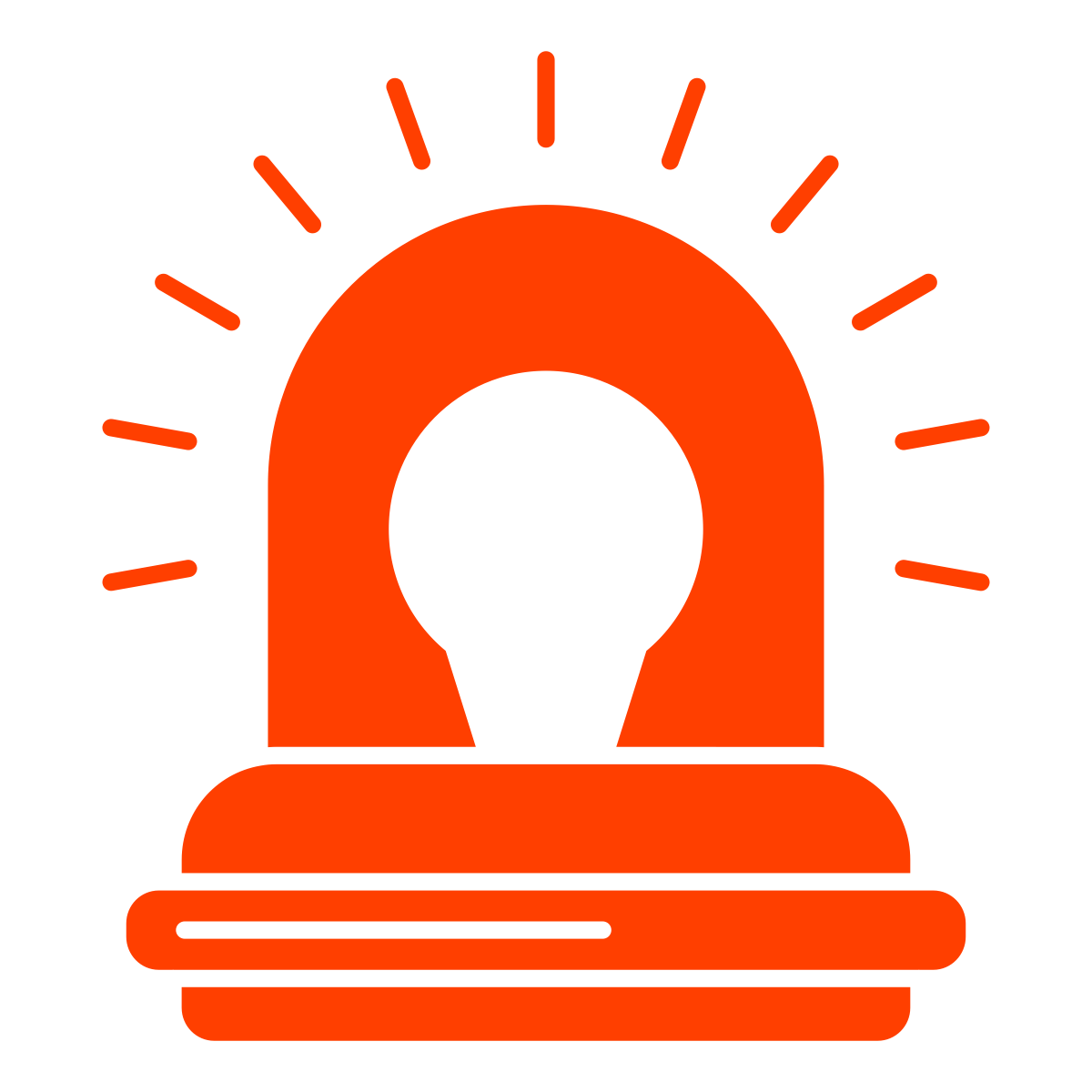 Your Three Current TODOs
You have three TODOs
Get access to TopHat (by WEDNESDAY)
You will get an email TONIGHT with instructions on how to do so
As an incentive, we’ll play a quiz game on Wednesday in lecture 
Bonus points will be given to the Recitation Section with the MOST CORRECT ANSWERS (per lecture)
TopHat costs $$, if this is a problem, email the Head Instructor:
Professor Joseph: kjoseph@buffalo.edu
38
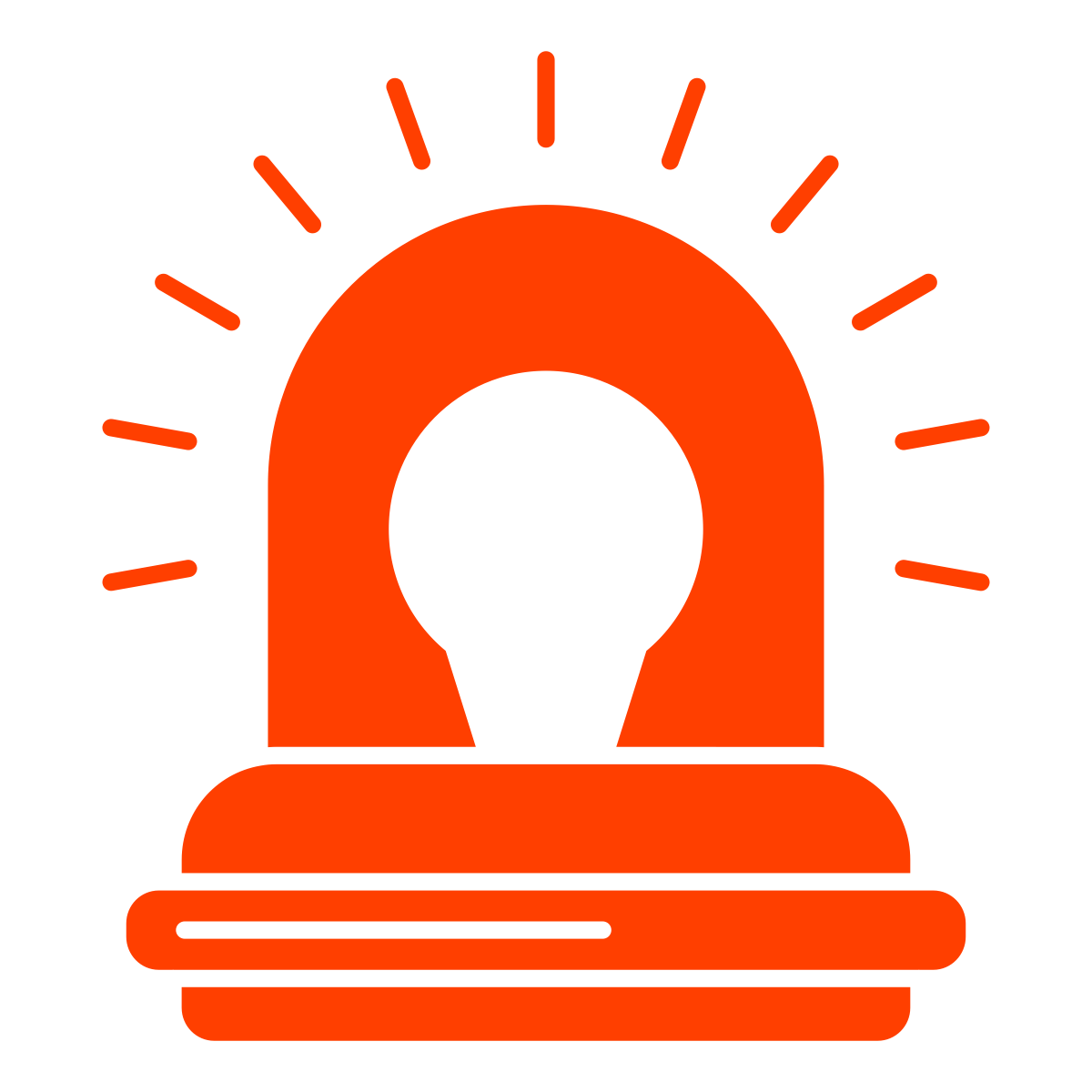 Your Three Current TODOs
You have three immediate TODOs
Get access to TopHat (by WEDNESDAY)
Complete the first CSE Cohort Study (due NEXT Weds.)
You’ll get information on how to do this on Wednesday
39
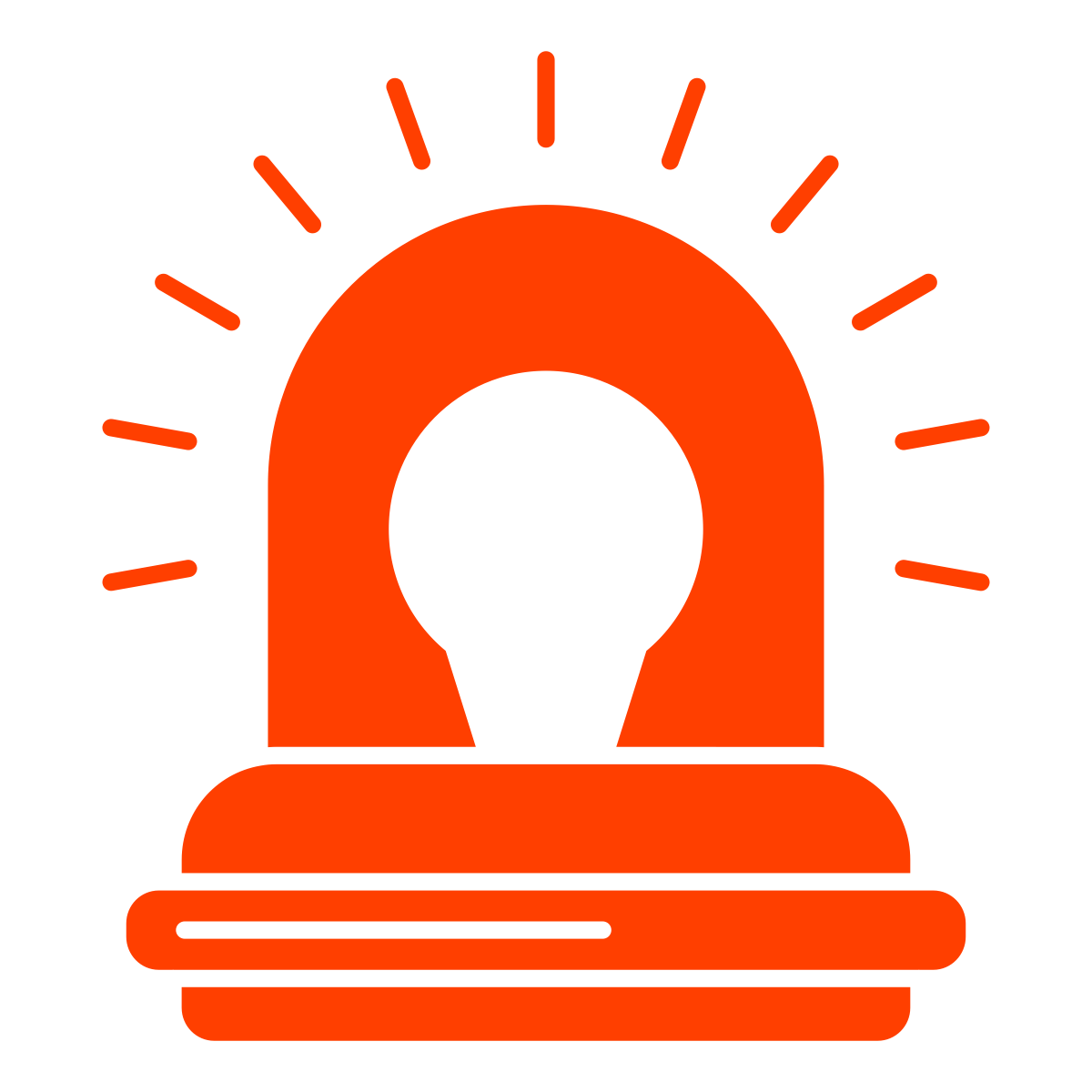 Your Three Current TODOs
You have three immediate TODOs
Get access to TopHat (by WEDNESDAY)
Complete the first CSE Cohort Study (due NEXT Weds.)
Complete your 8 Hours without the Internet Assignment (due NEXT TUESDAY)
… details on next slide…
40
8 Hours without the Internet
For your first assignment (due next TUESDAY), you must:
Go 8 hours without using the Internet
Make a slide deck that includes:
A journal of your time without the ‘net (Slide 1)
A slide you’ll present to the class in Recitation 2 (Slide 2)
A slide with a link to your Powerpoint that is accessible by the TAs
Your instructor will now show you how to access the assignment via the website & Brightspace
Note: this is the only thing you’ll have due on a Tuesday. All assignments will typically be due Wednesday (TAs need time to create the slides!)
[Speaker Notes: Atri Q: Does this have to be continuous 8 hours? And do students have to be awake :)?
Kenny A: Yes and Yes (You should maybe show them the assignment on the website at this point)]
8 Hours without the Internet
We’ll now show you how to access your 8 hours without the Internet Assignment on the Course Website!
[Speaker Notes: Atri Q: Does this have to be continuous 8 hours? And do students have to be awake :)?
Kenny A: Yes and Yes (You should maybe show them the assignment on the website at this point)]
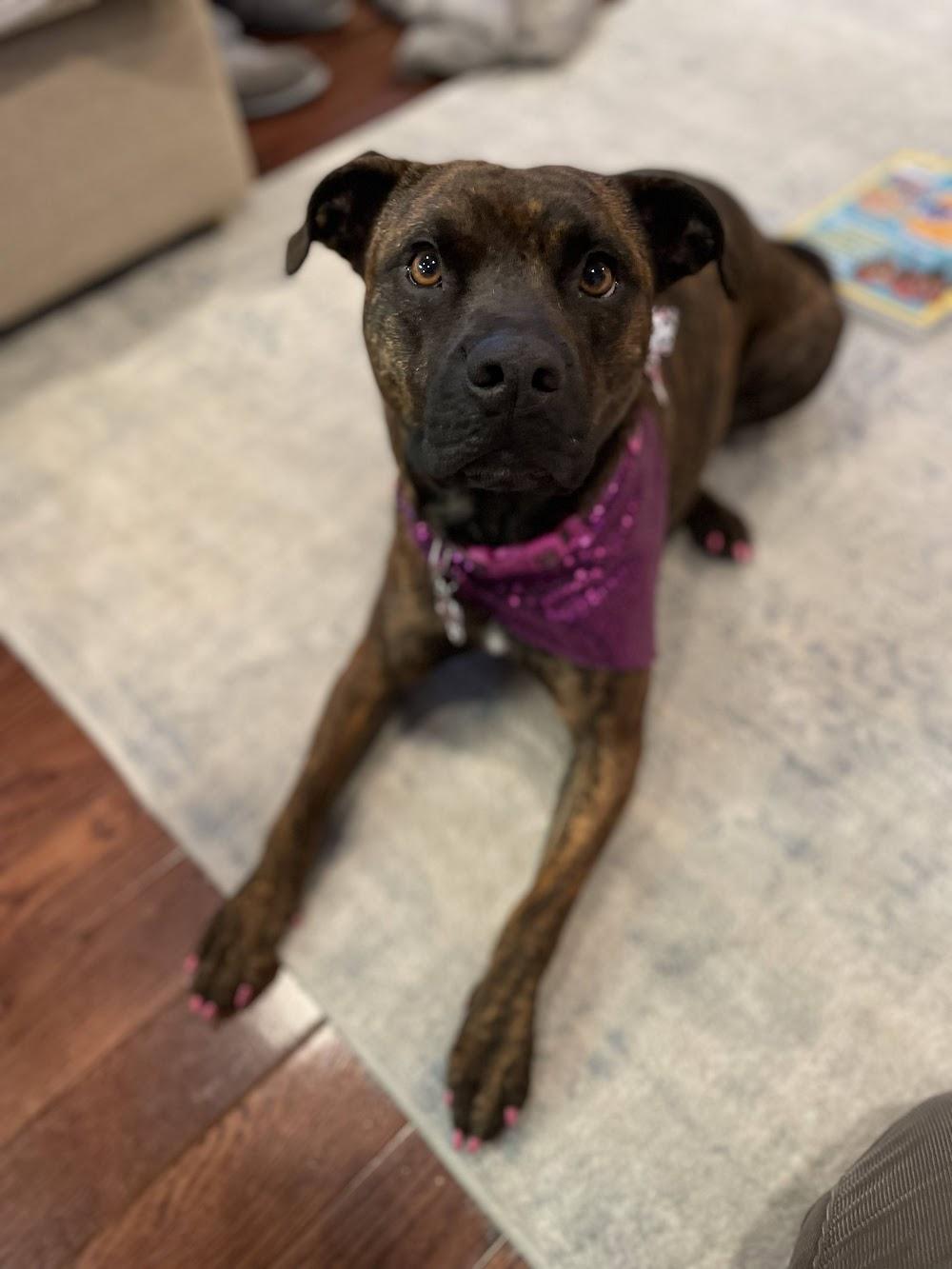 Questions?!
A common question, answered!
Why does this course have such a weird structure?
We want to expose you to different topics in CSE!
One day you will have to choose electives; this will help
One day you will have to work or do research across subdisciplines of CSE; this will help.
We want to expose you to different teaching styles
You will encounter these (and other styles!) later
Learn what works for you, and how to get what you can out of what doesn’t
General Learning Outcomes
Learning from different styles of instruction
Collaboration in activities
Understanding how to handle various lab/recitation/seminar/lecture type activities
Attention to detail (please read instructions carefully!)
Exposure to many concepts you may encounter throughout life, or studying various areas of STEM+C
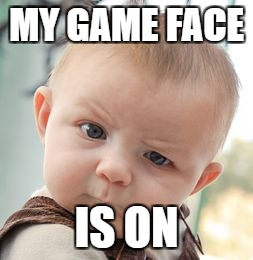 Yay! See you Wednesday for our TopHat CSE Trivia Competition!